Обучаем чтению с различными стратегиями с новым УМК «Сферы» для 2-11 классов
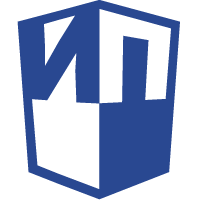 Смирнова Елена Юрьевна,
Учитель английского языка высшей категории, Заслуженный учитель РФ, Почётный работник общего образования РФ, лауреат «Гранта Москвы» в области наук и технологий в сфере образования
Линия УМК «Сферы» (базовый уровень)
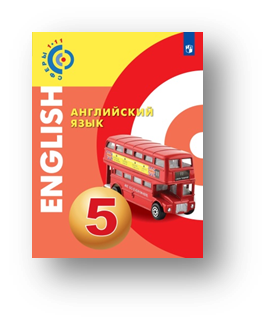 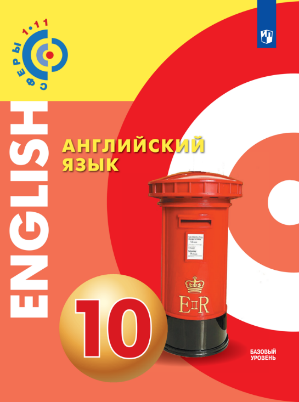 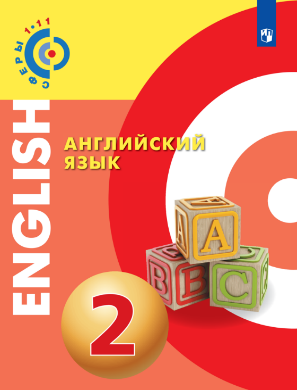 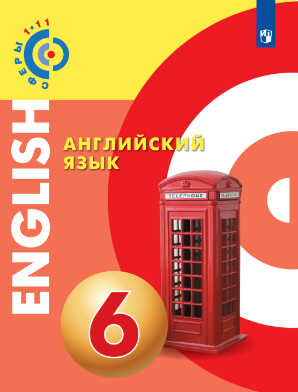 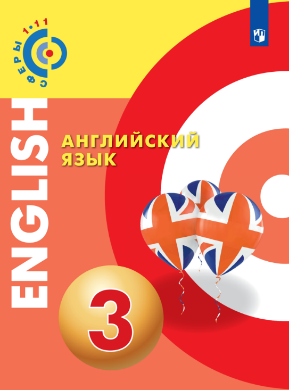 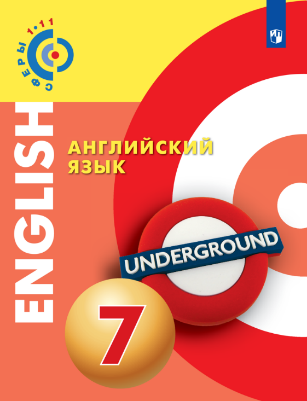 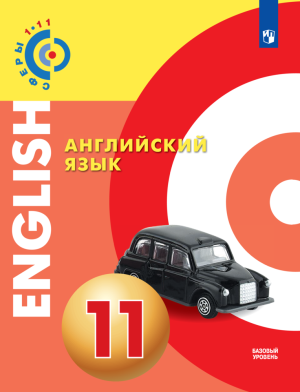 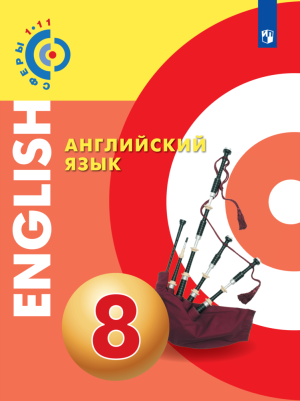 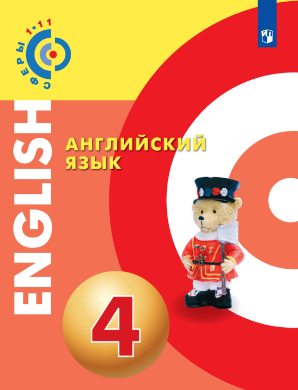 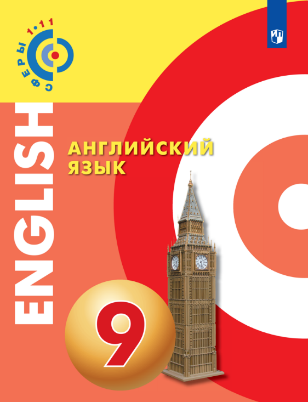 «Сферы» в новом Федеральном перечне
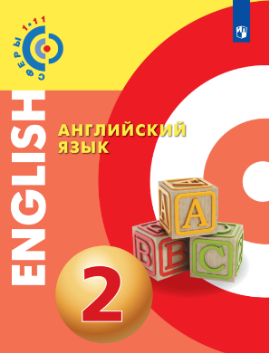 Особенности обучения чтению
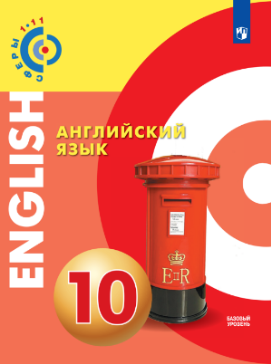 Классический подход
                + 
Инновационный подход
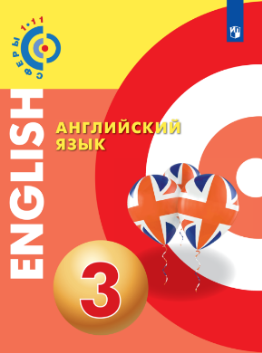 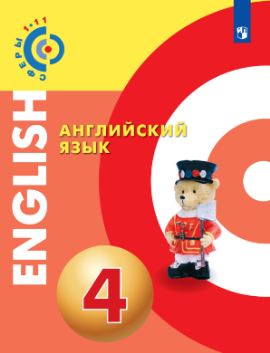 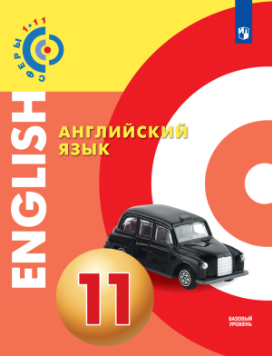 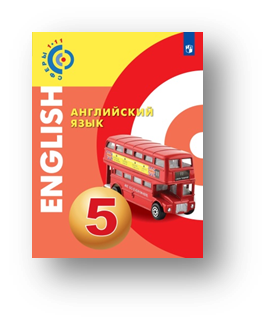 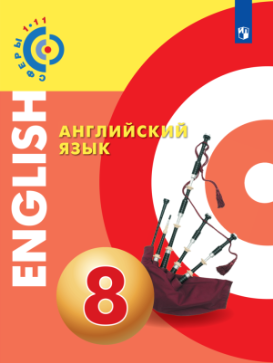 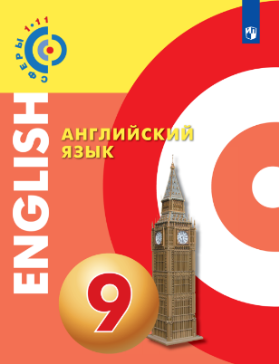 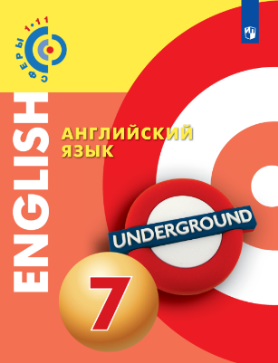 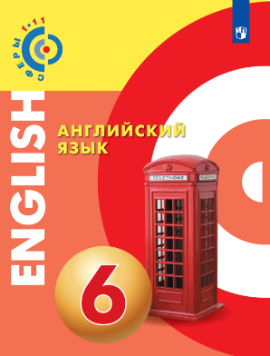 Особенности начала обучения чтению
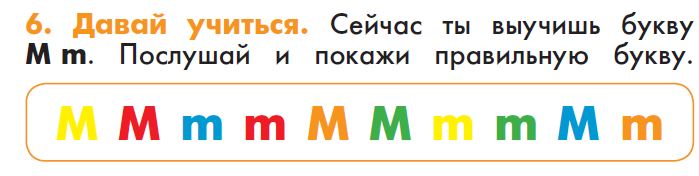 Пошаговое обучение чтению:
Буква + звук
Слово
Фраза
Предложение
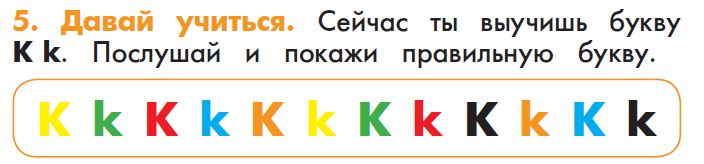 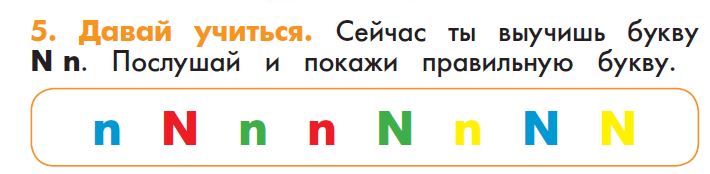 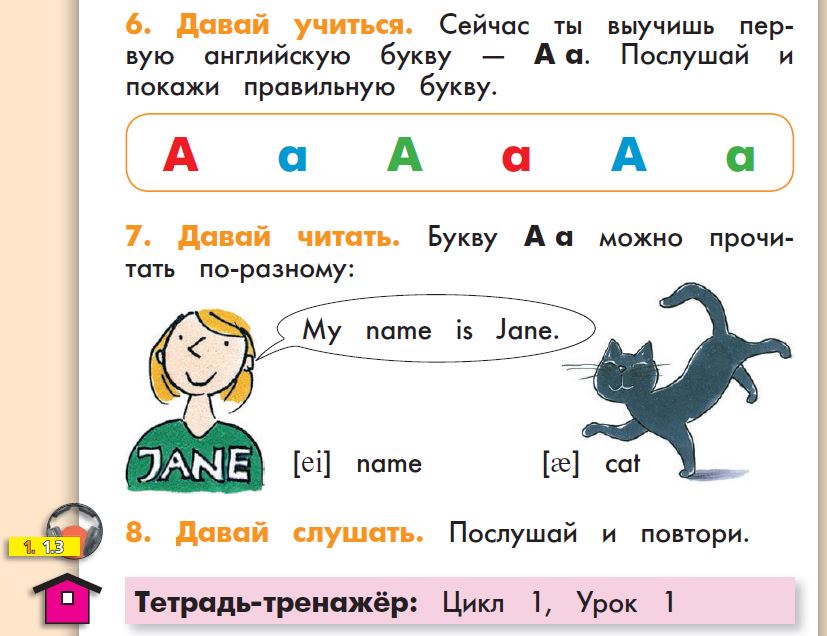 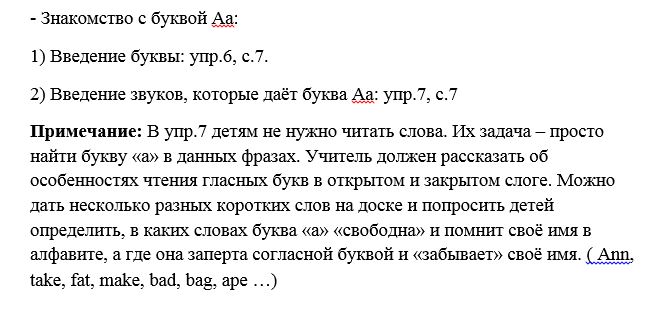 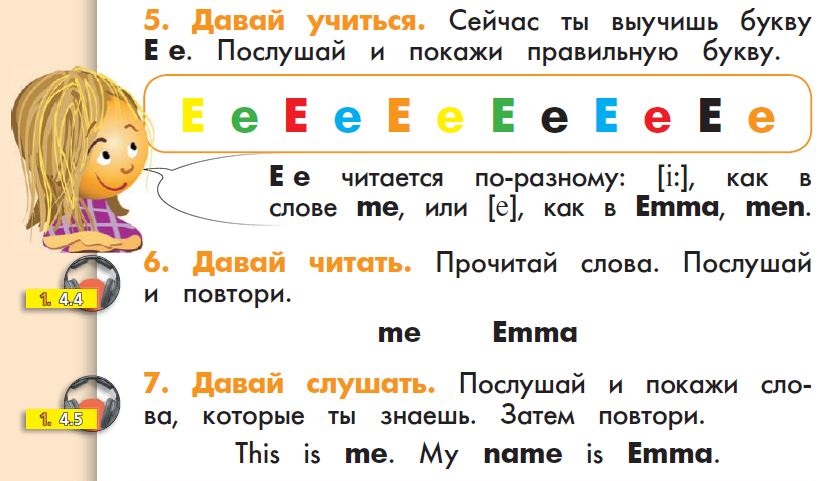 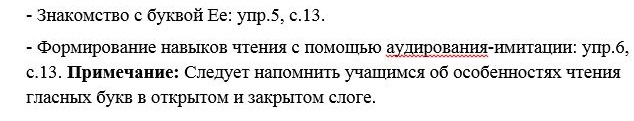 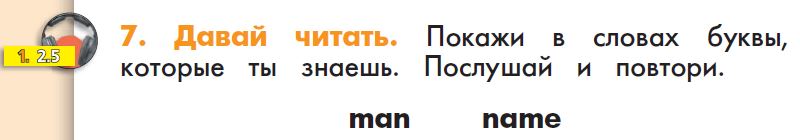 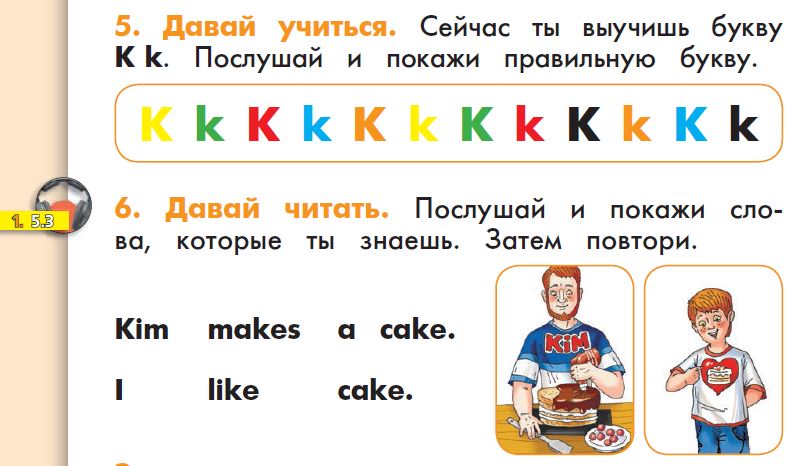 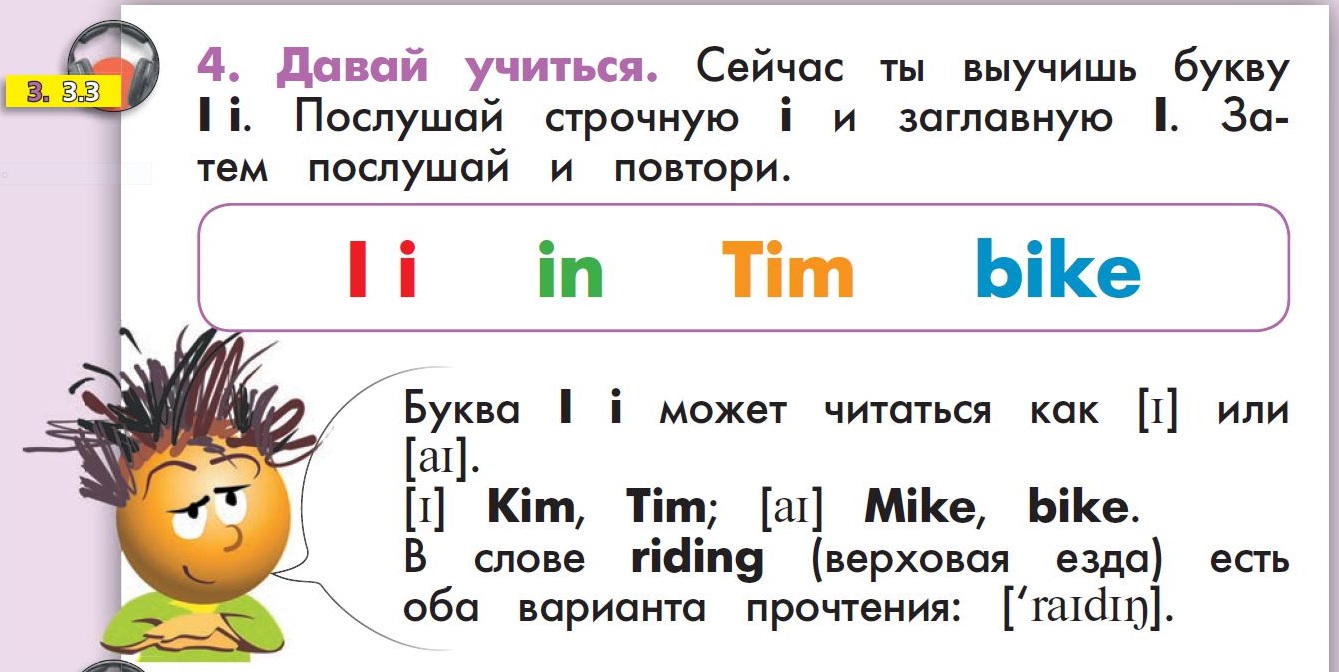 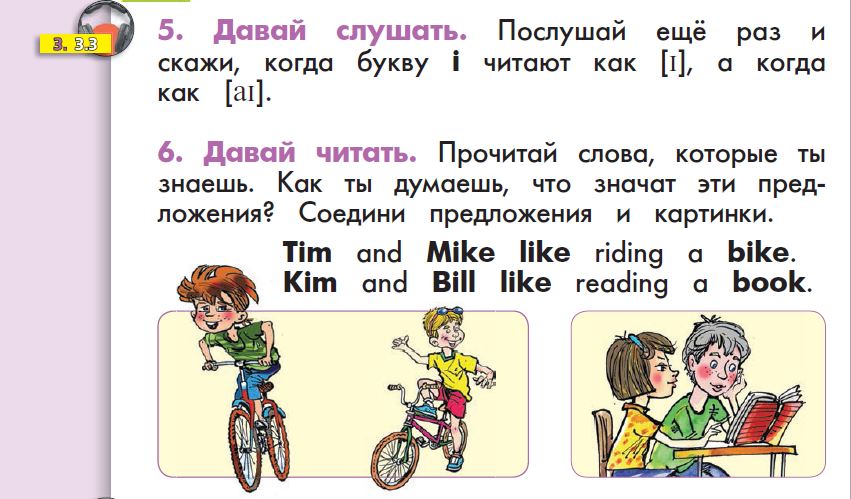 Чтение буквосочетаний
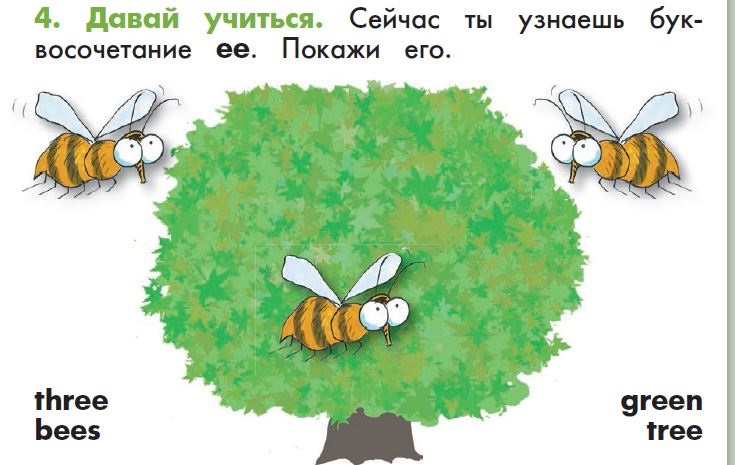 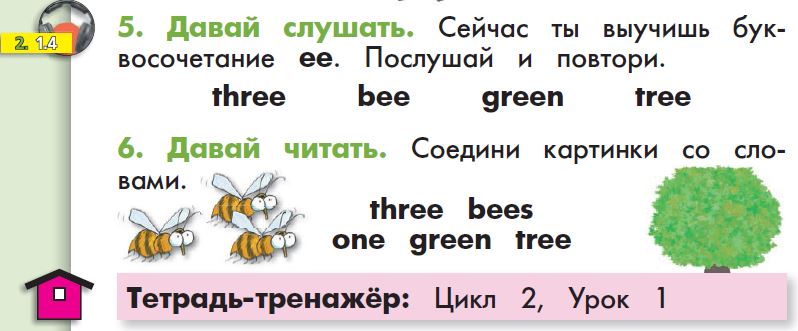 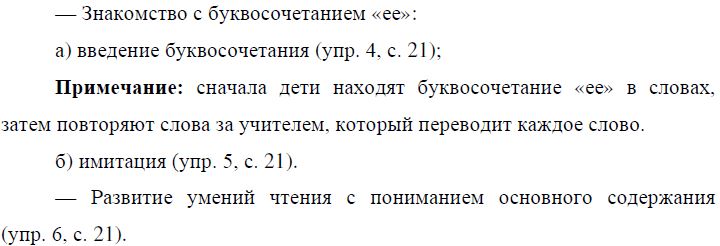 Чтение буквосочетаний
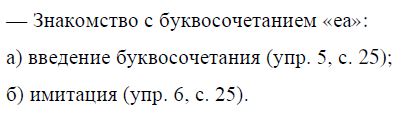 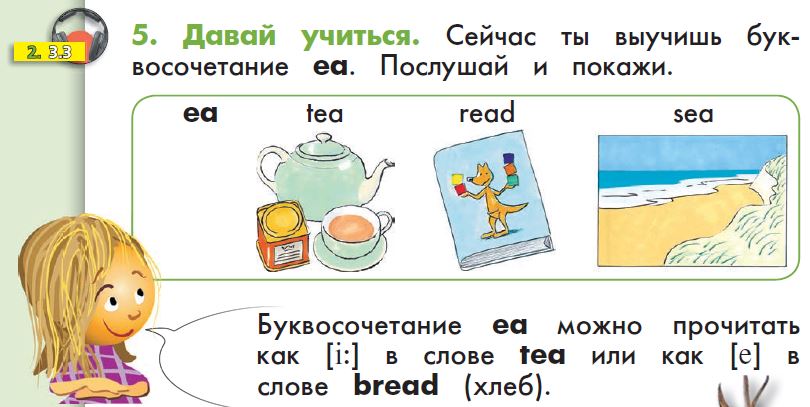 Чтение буквосочетаний
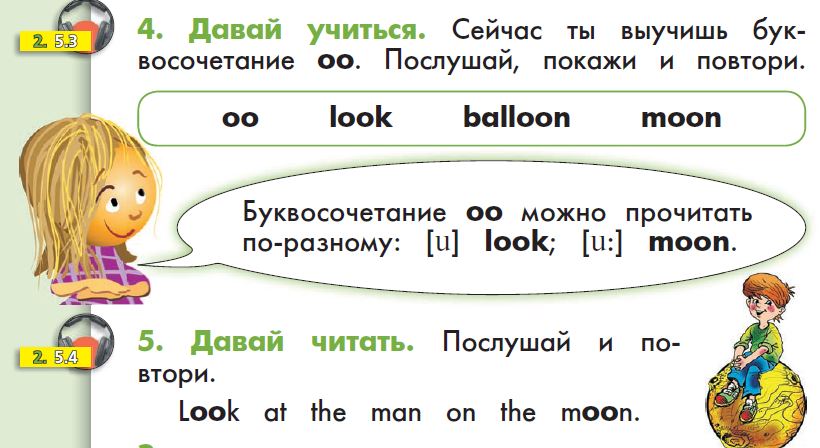 Чтение буквосочетаний
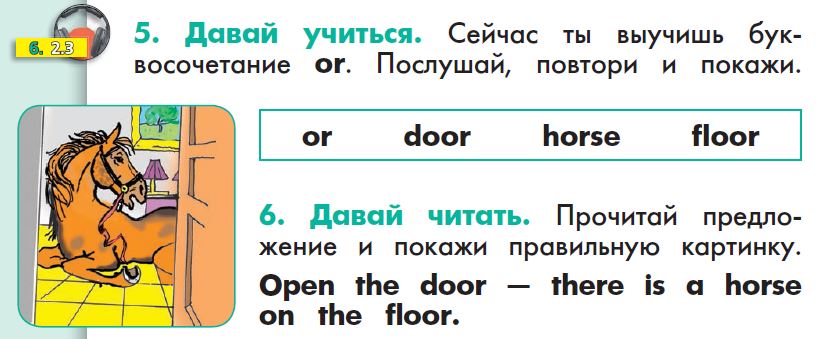 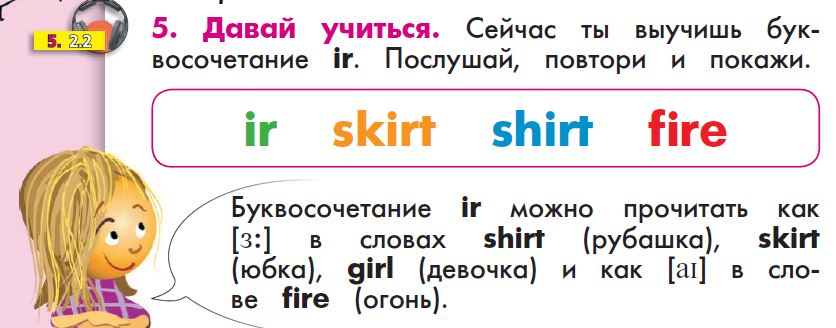 Проверочное занятие
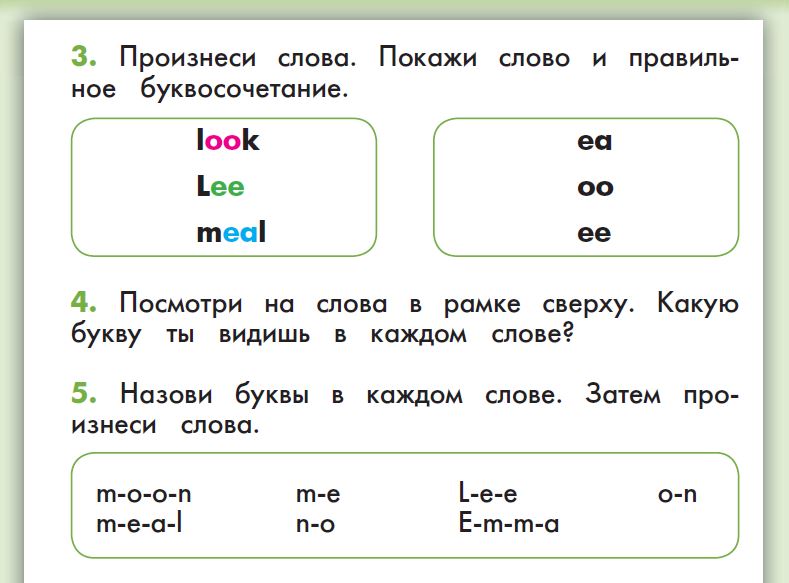 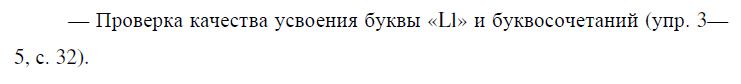 Обучение чтению с поиском информации
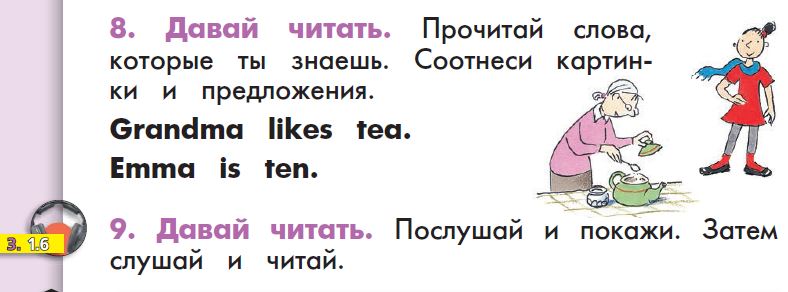 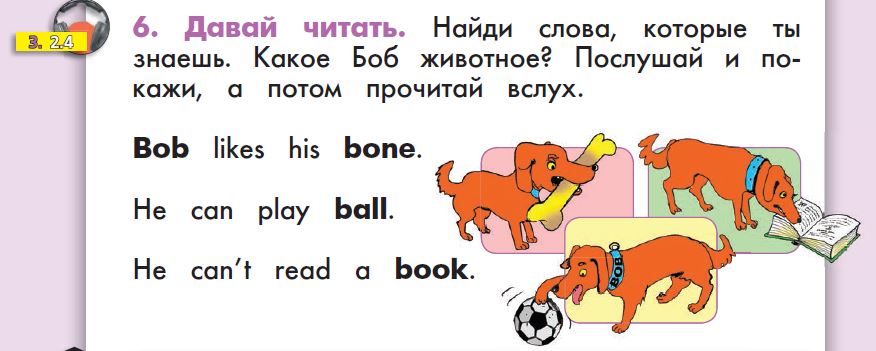 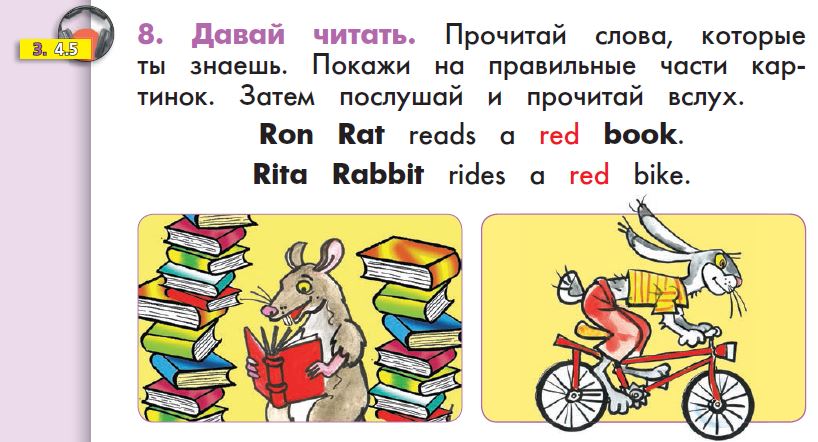 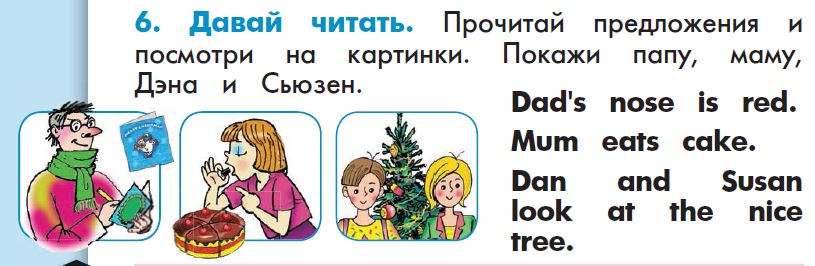 Развивающие упражнения при обучении чтению
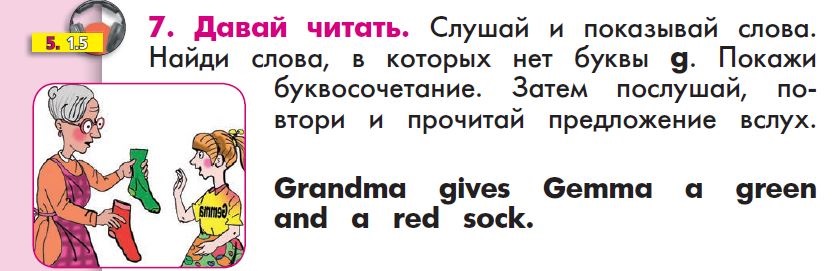 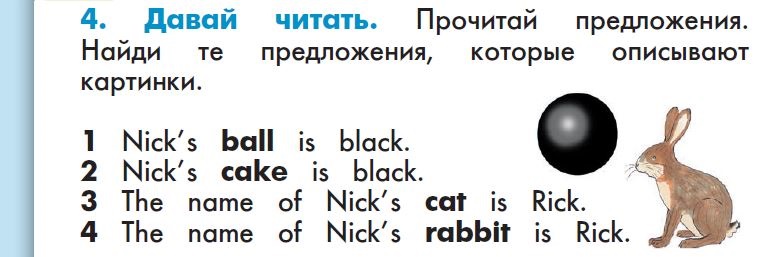 Развивающие упражнения при обучении чтению
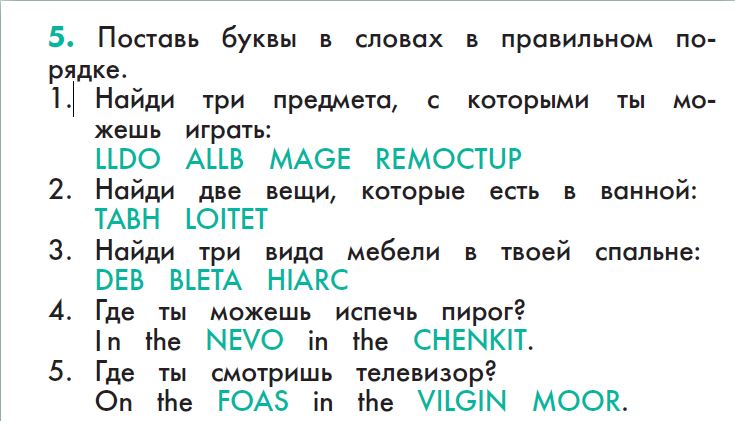 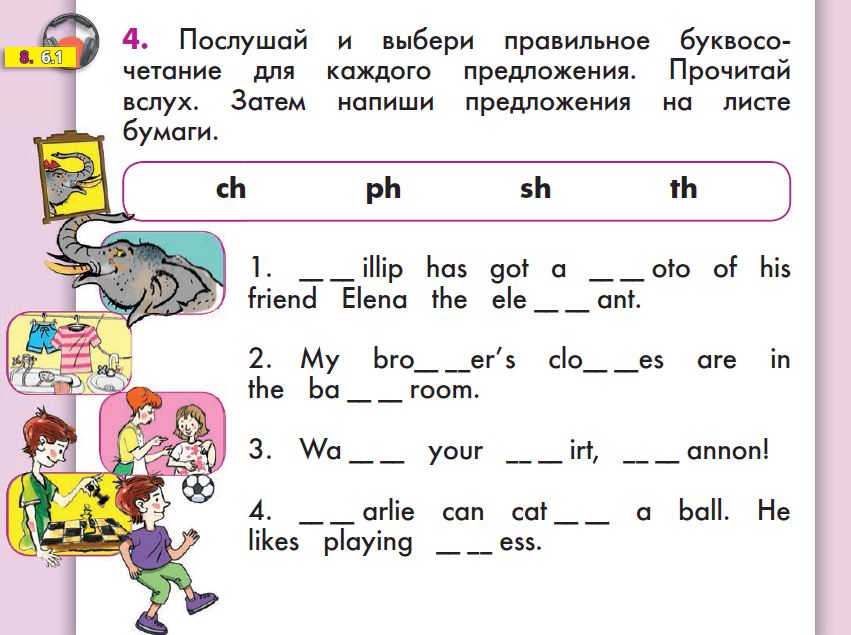 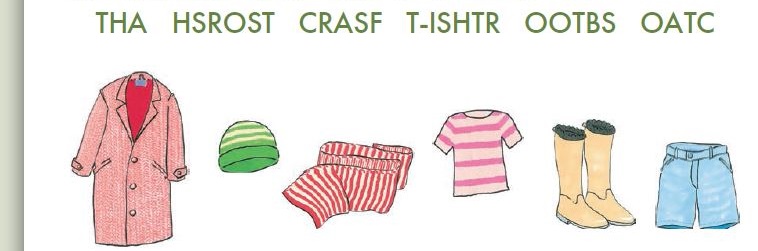 Чтение с различными стратегиями
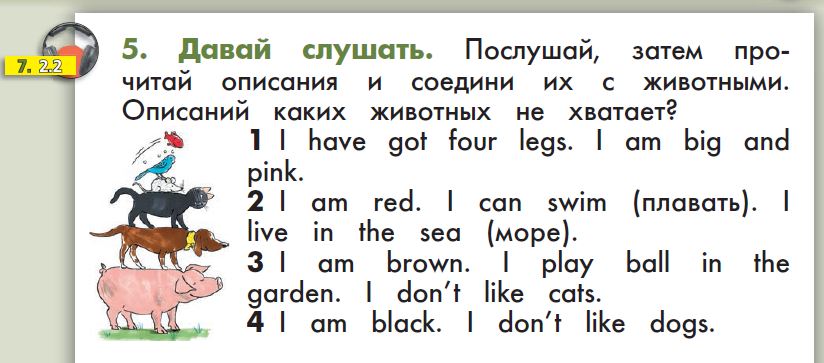 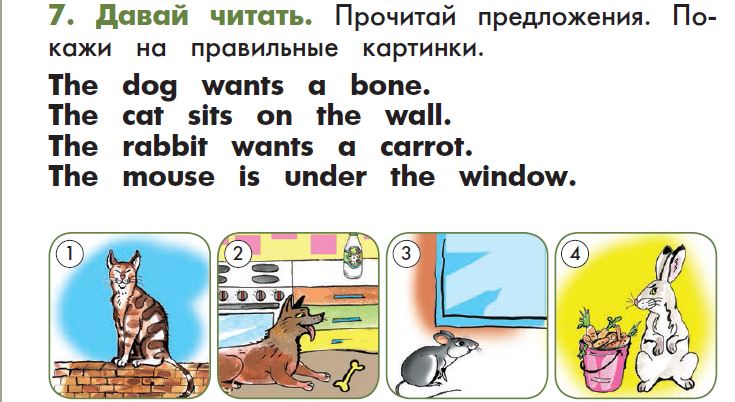 Чтение с различными стратегиями
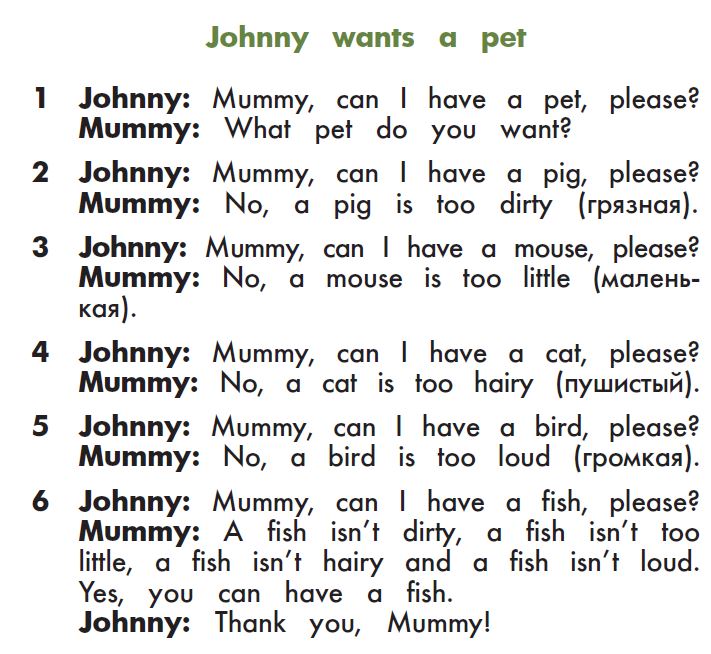 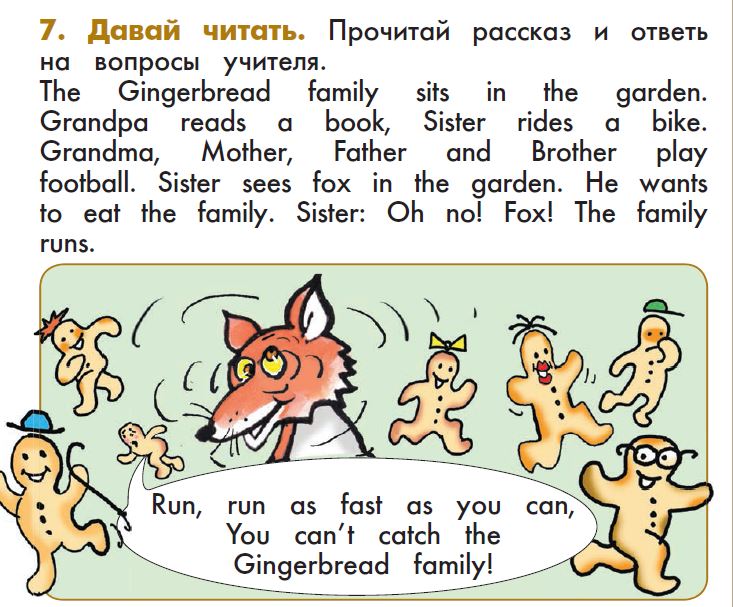 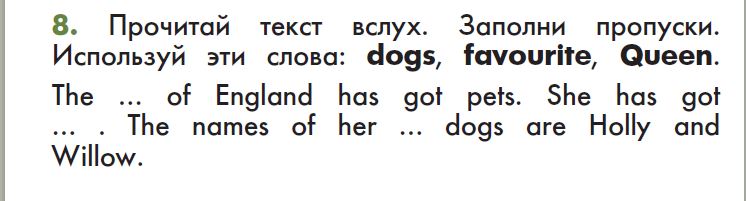 Алфавит нужен? Пожалуйста! 
          8 цикл (апрель)
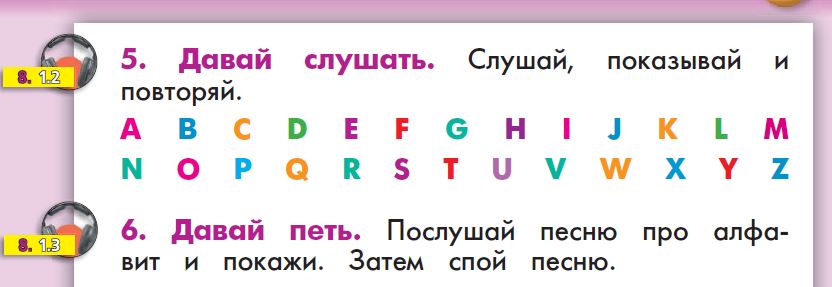 Чтение с различными стратегиями ( 4 класс)
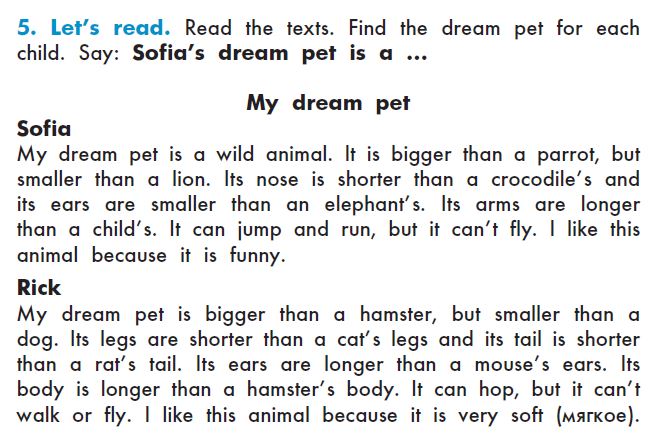 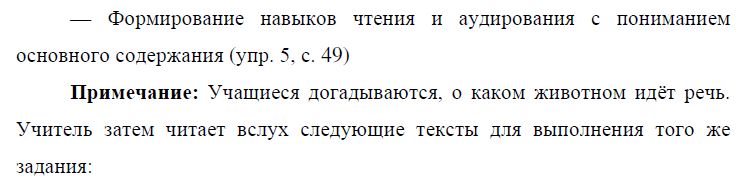 Урок чтения ( 4 класс)
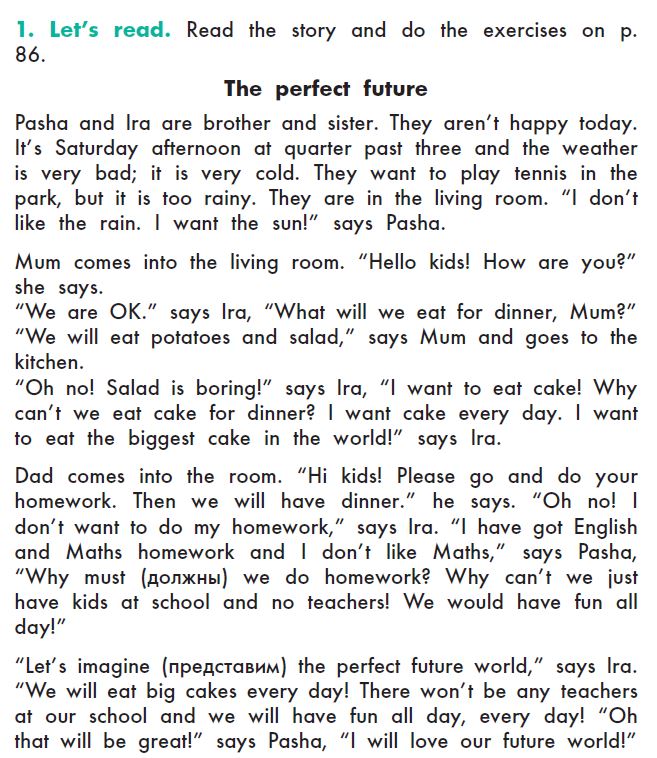 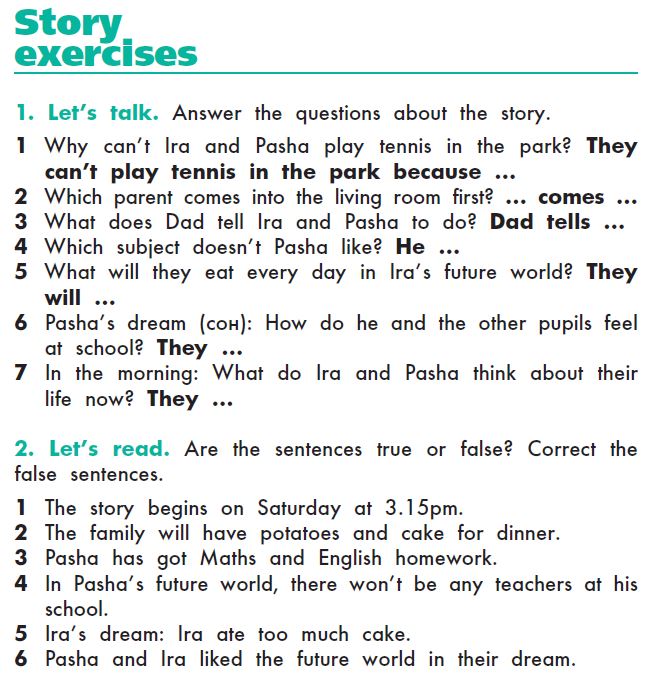 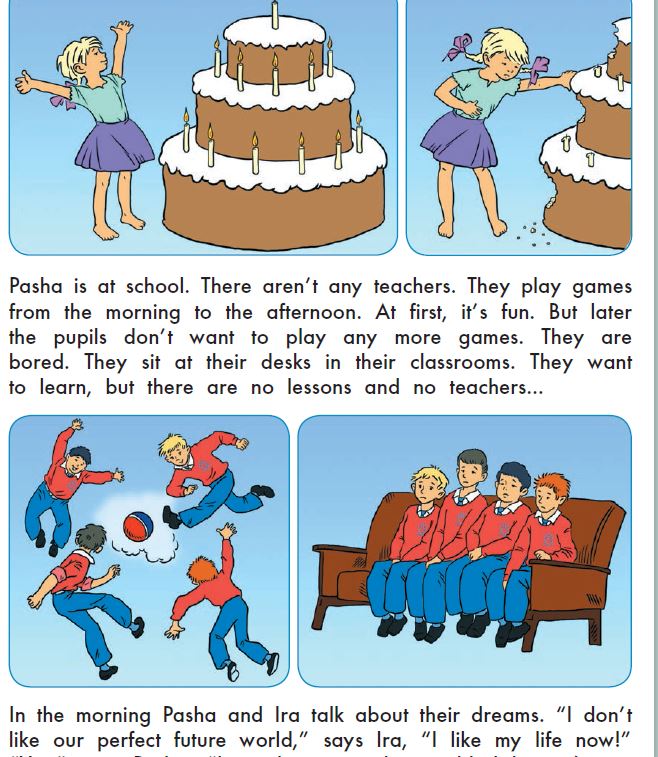 Продолжаем обучение чтению ( 5 класс)
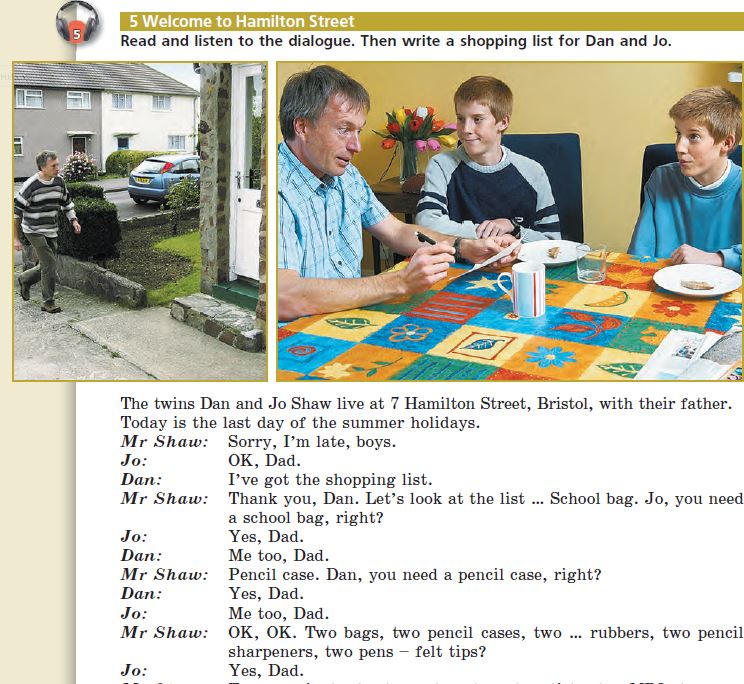 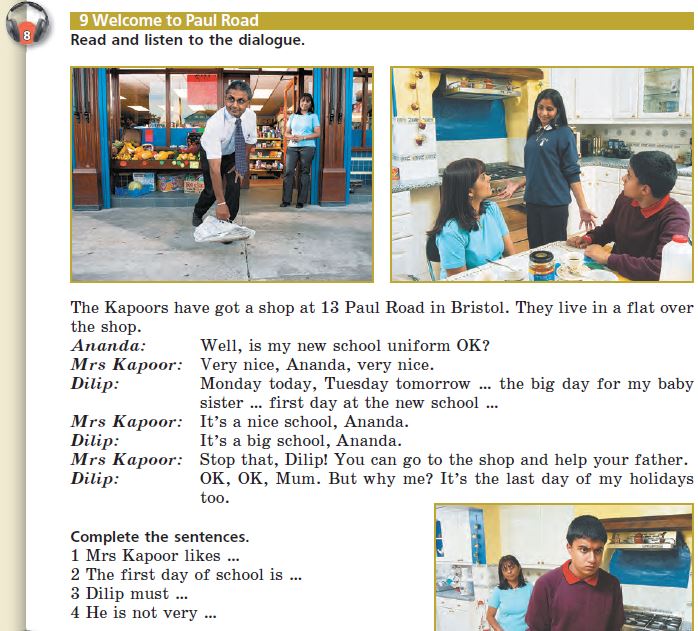 Чтение с различными стратегиями ( 5 класс)
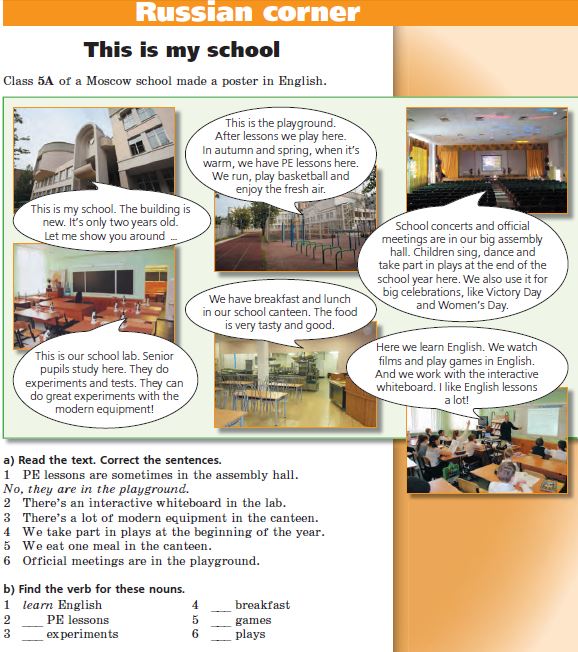 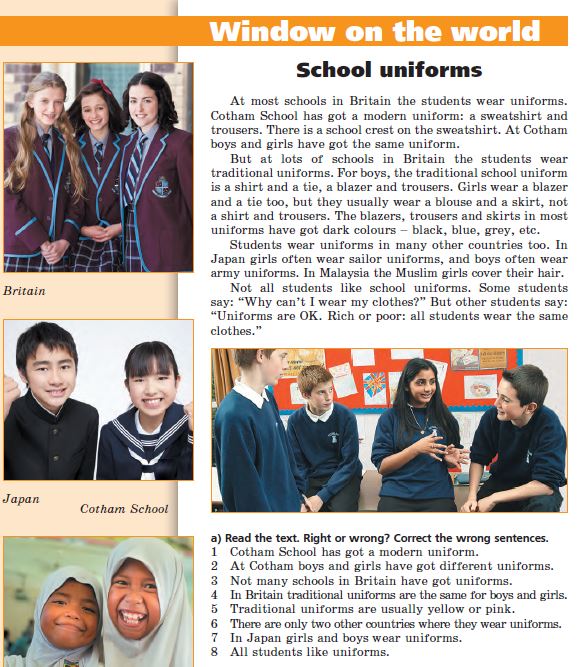 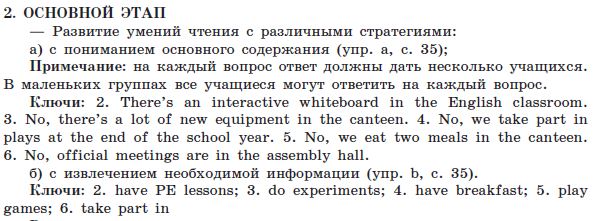 Урок чтения ( 5 класс)
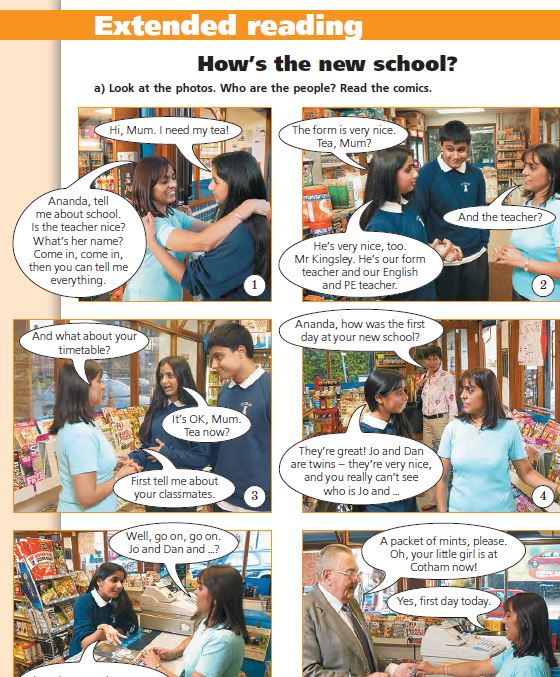 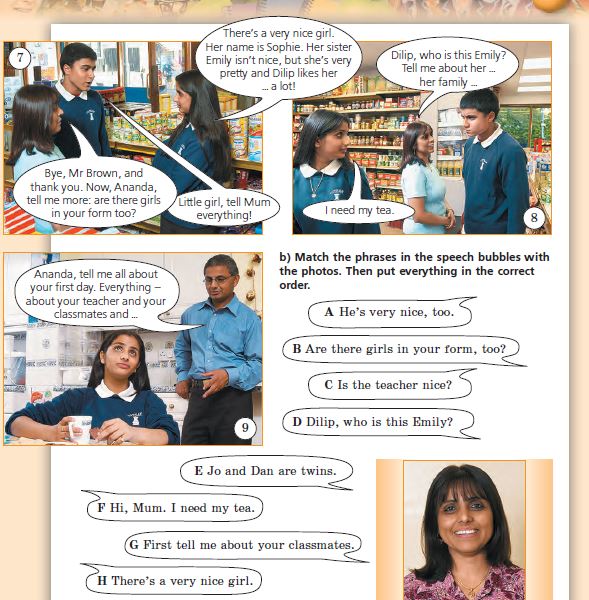 Чтение с различными стратегиями ( 9 класс)
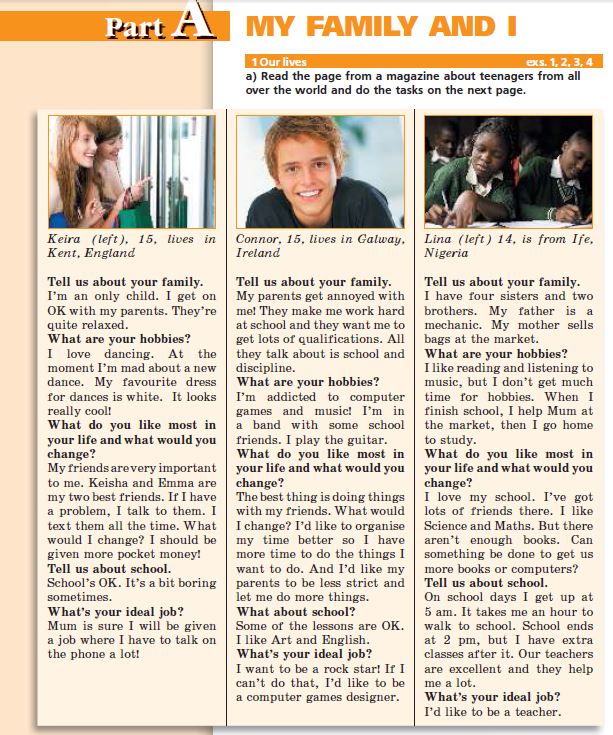 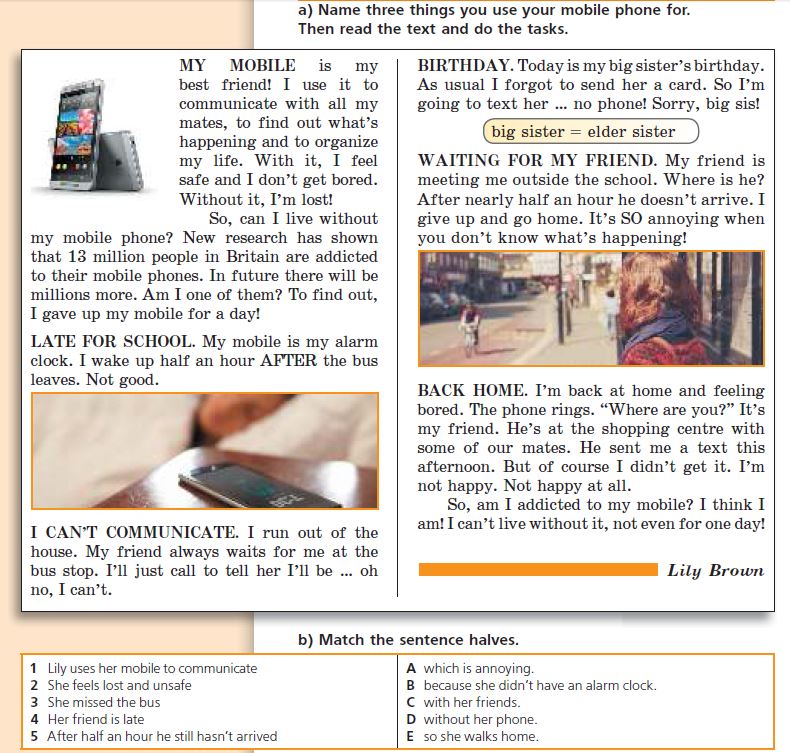 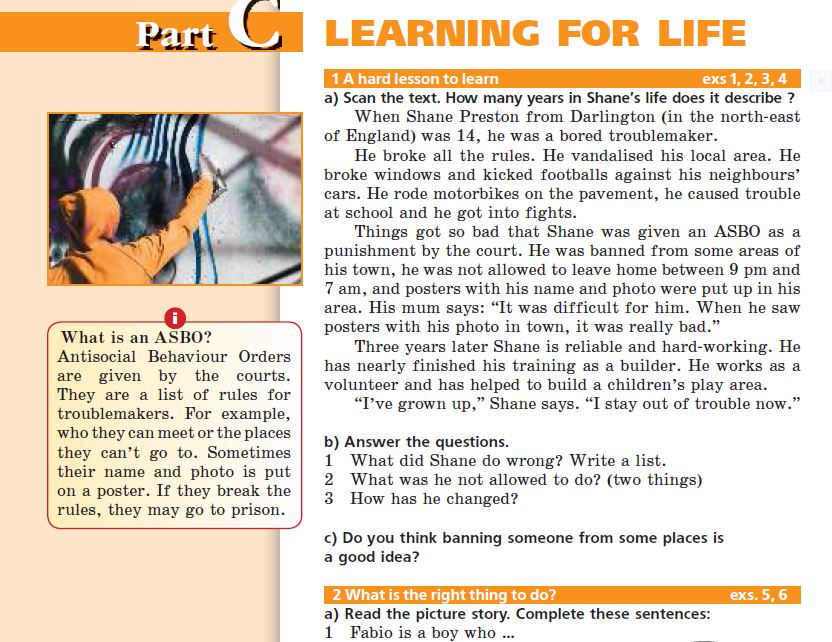 Чтение с различными стратегиями ( 9 класс)
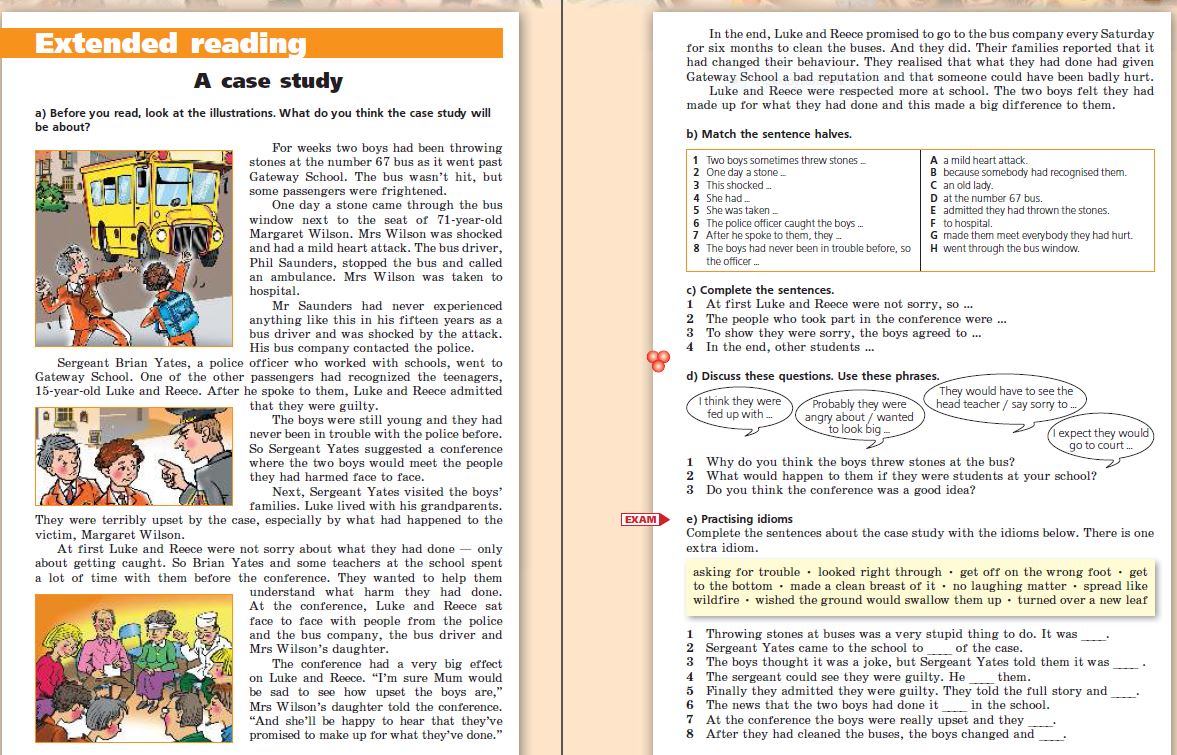 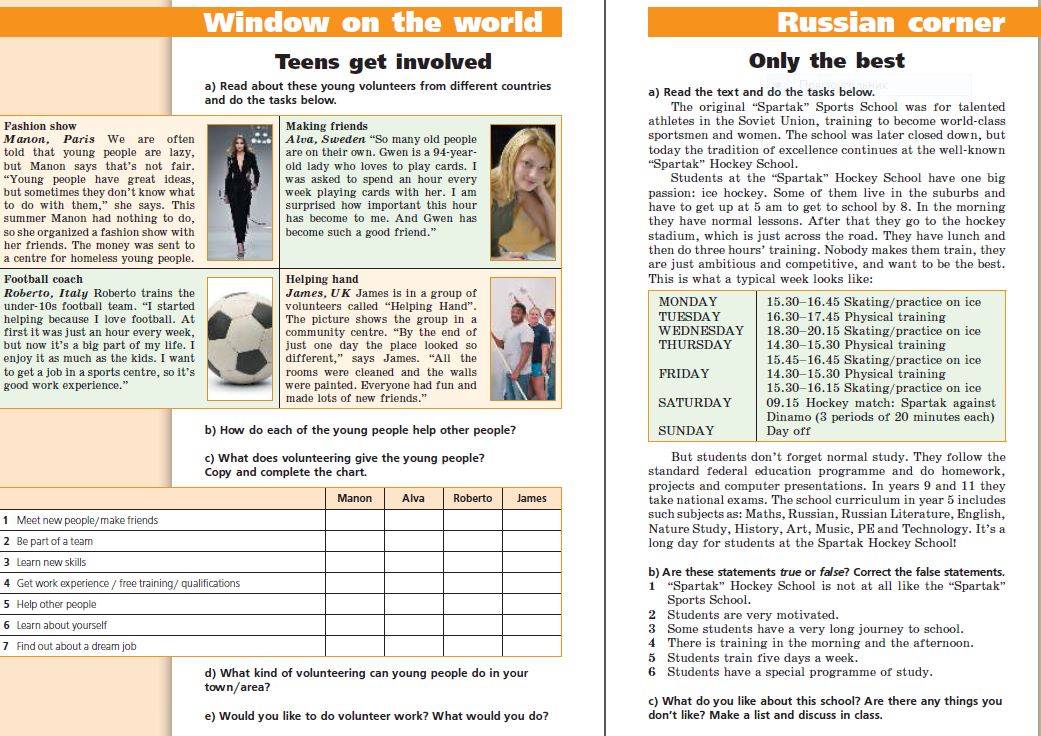 Чтение в формате ОГЭ ( 9 класс)
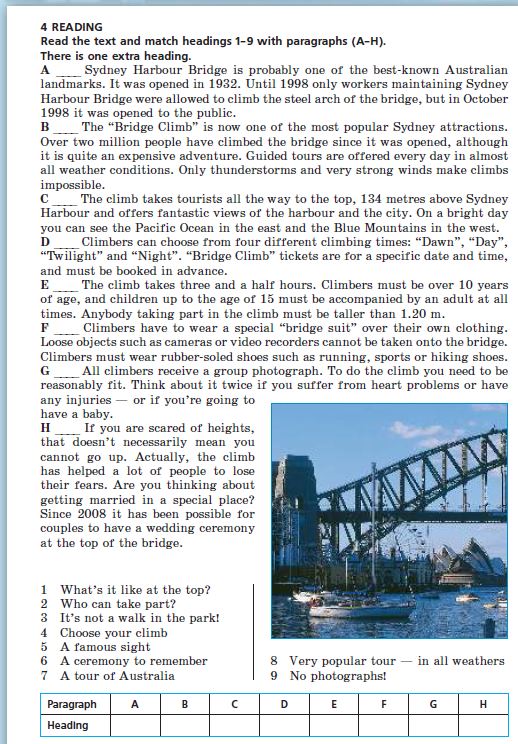 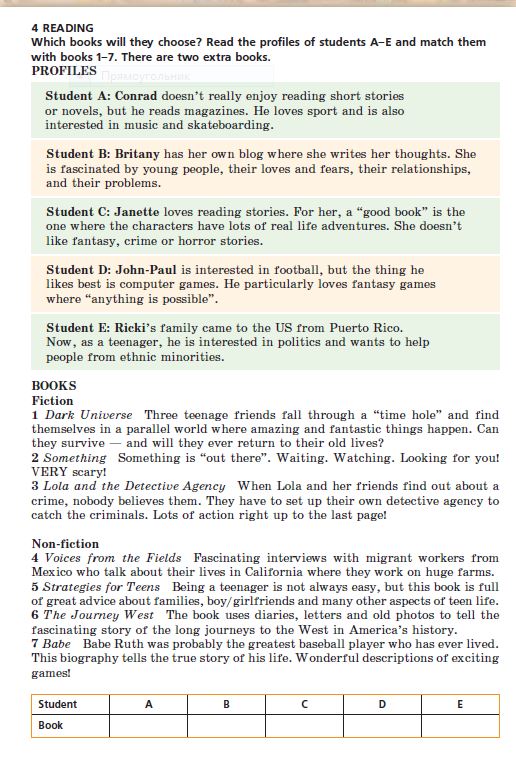 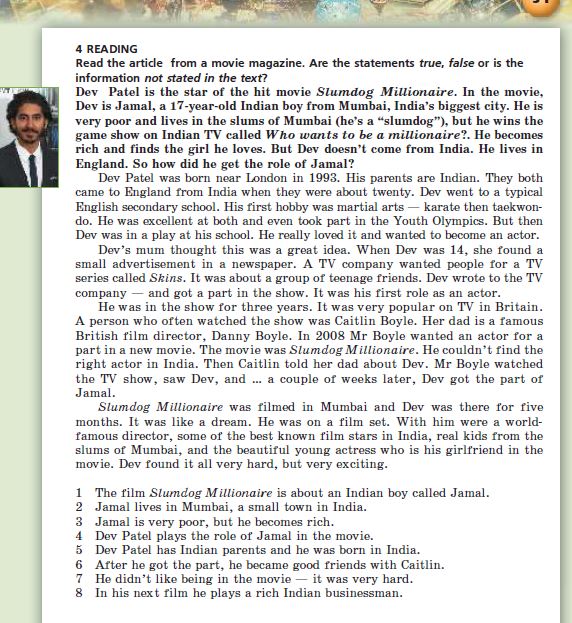 Чтение с различными стратегиями ( 10 класс)
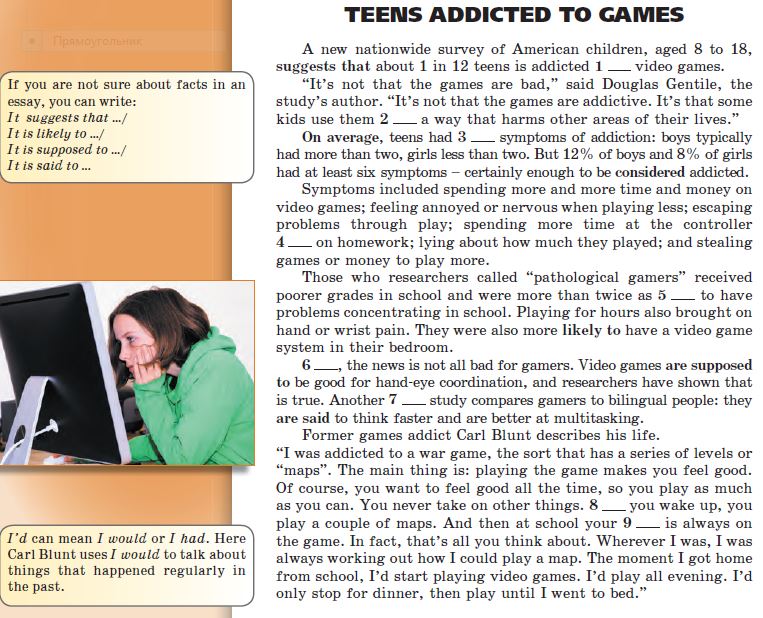 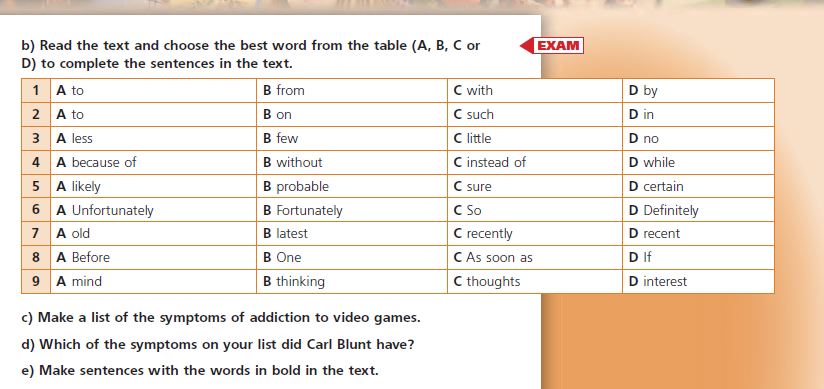 Чтение с различными стратегиями ( 10 класс)
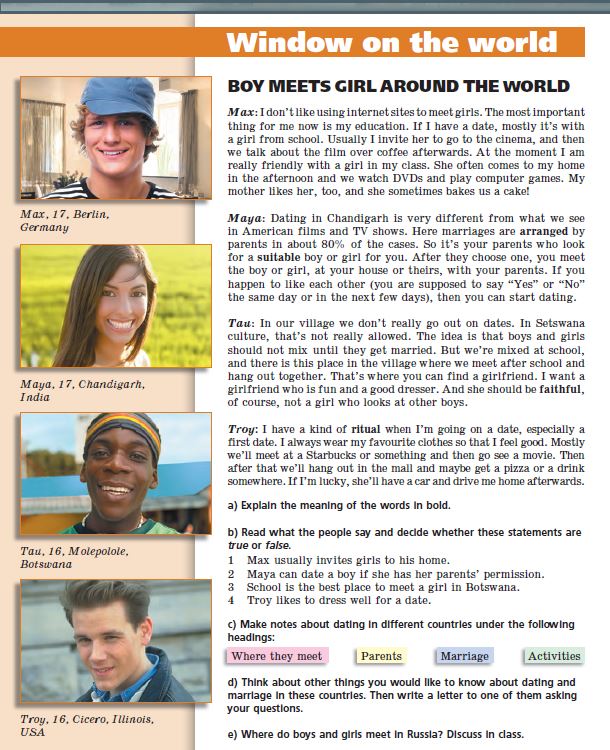 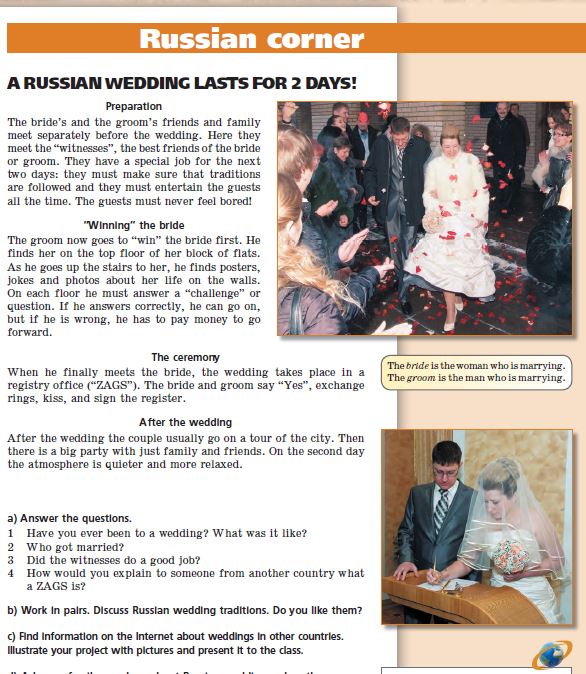 Чтение в формате ЕГЭ ( 10 класс)
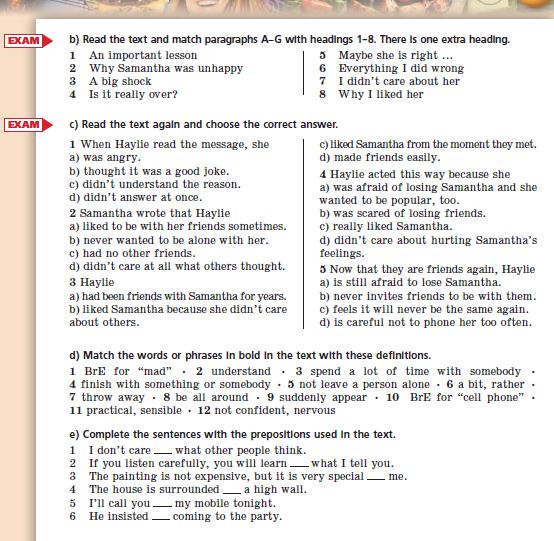 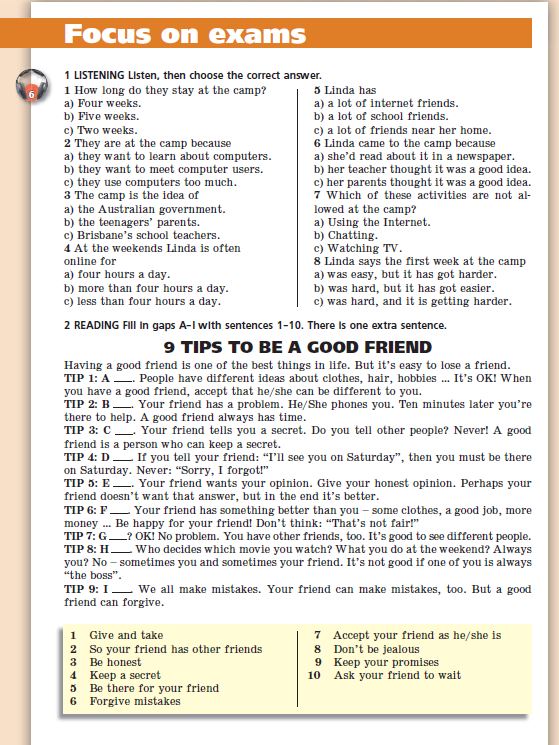 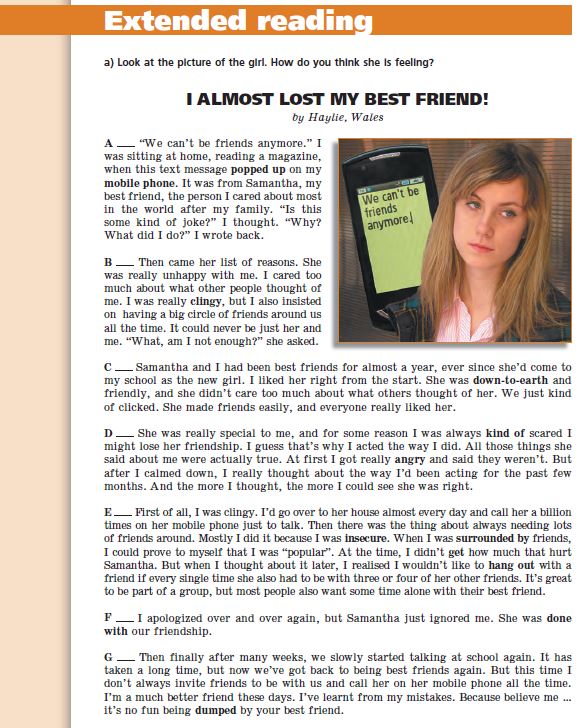 Чтение с различными стратегиями ( 11 класс)
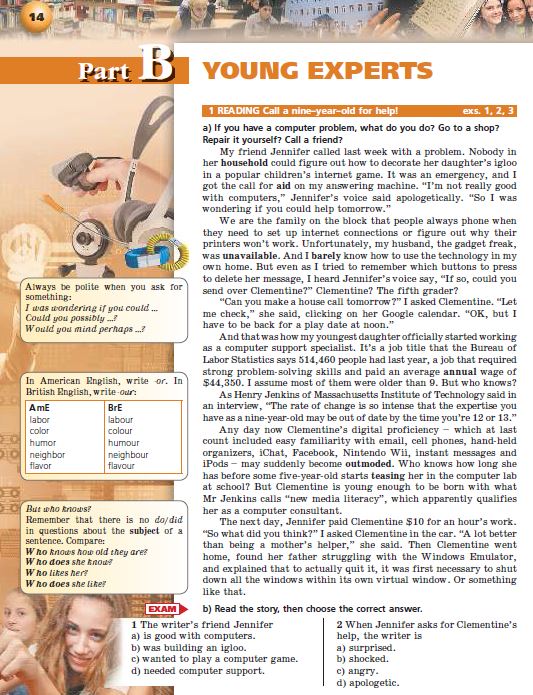 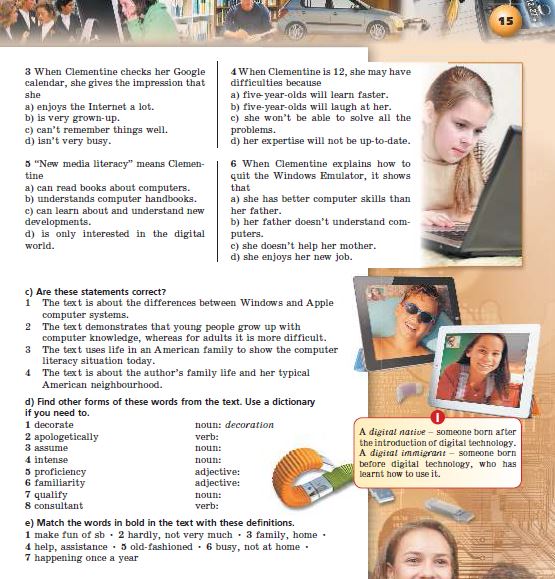 Чтение с различными стратегиями ( 11 класс)
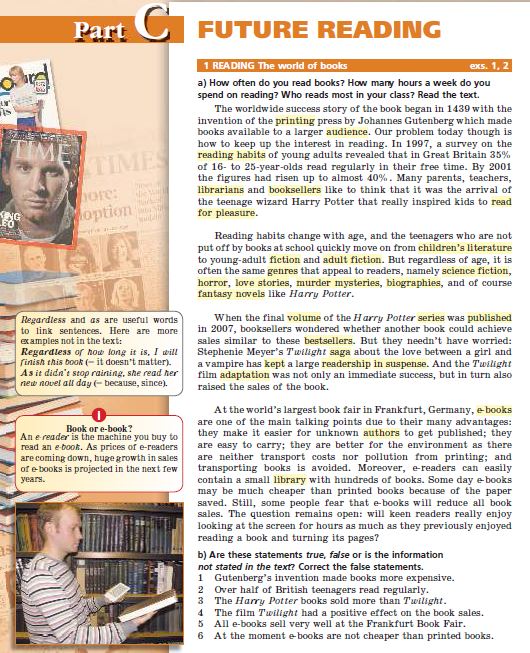 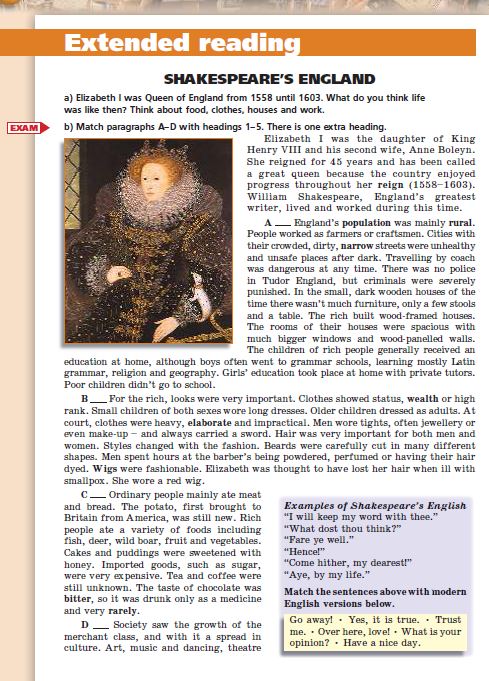 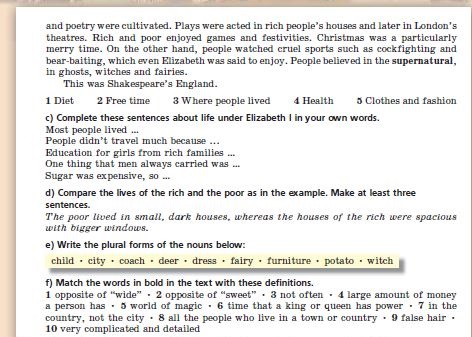 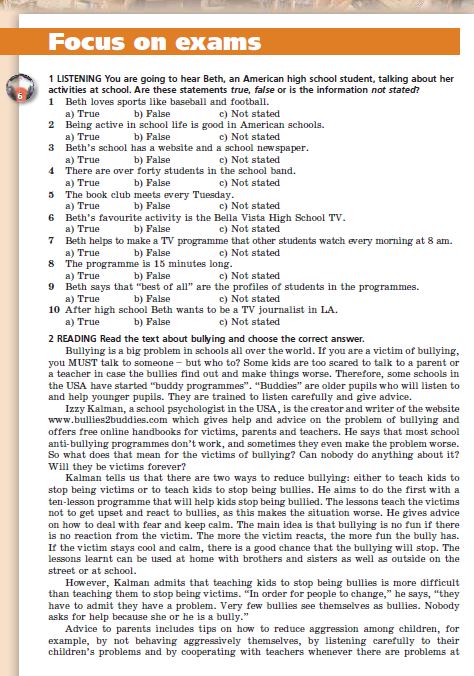 Чтение в формате ЕГЭ ( 11 класс)
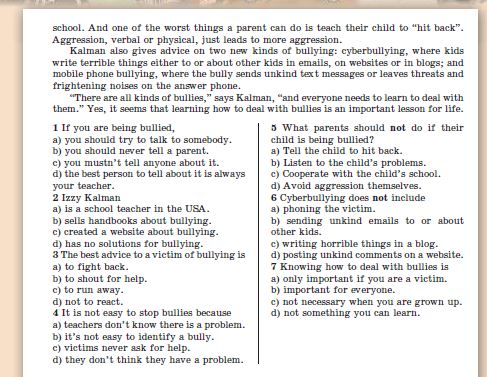 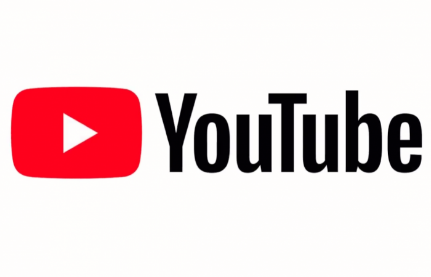 YOUTUBE: Просвещение Иностранные языки
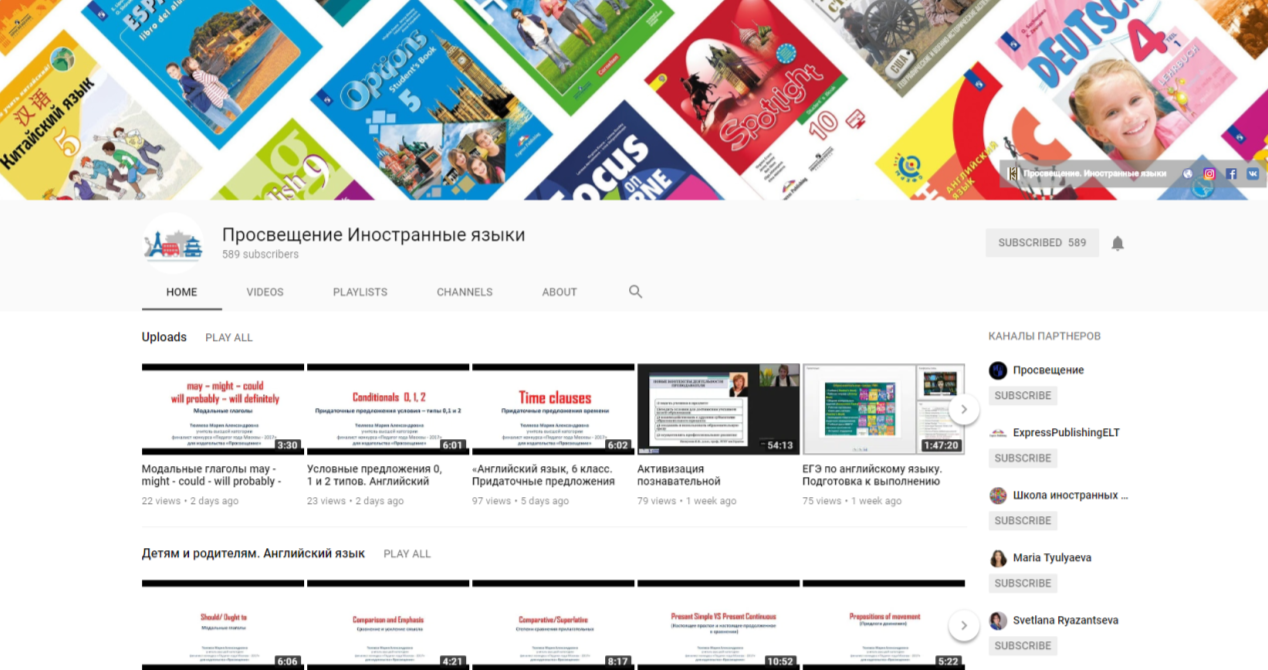 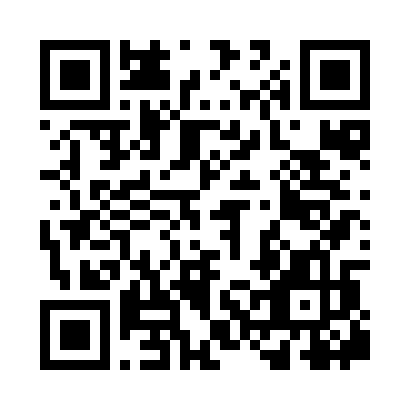 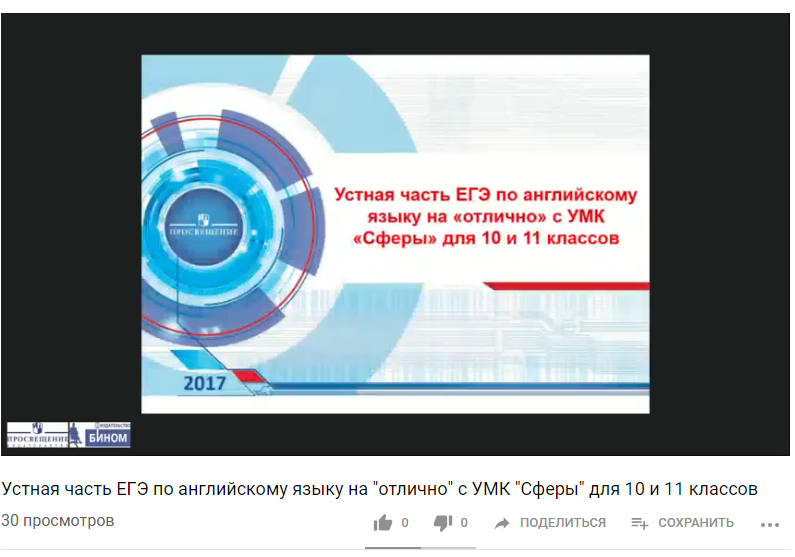 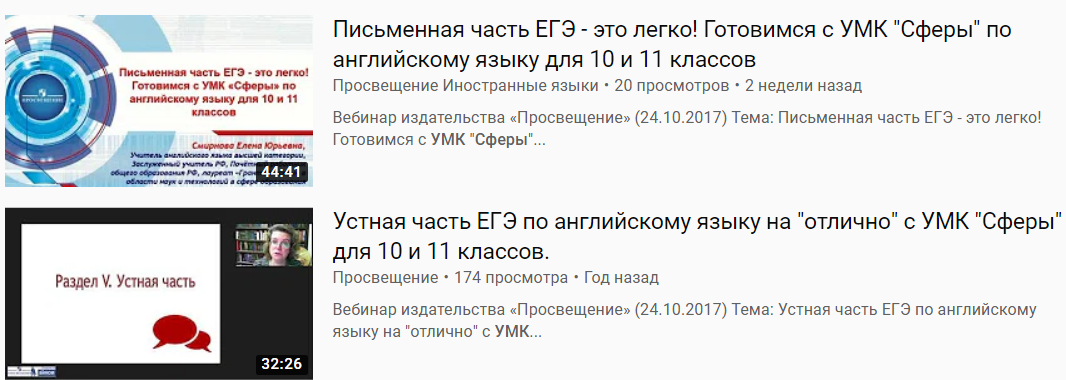 Онлайн-журнал «Просвещение. Иностранные языки»
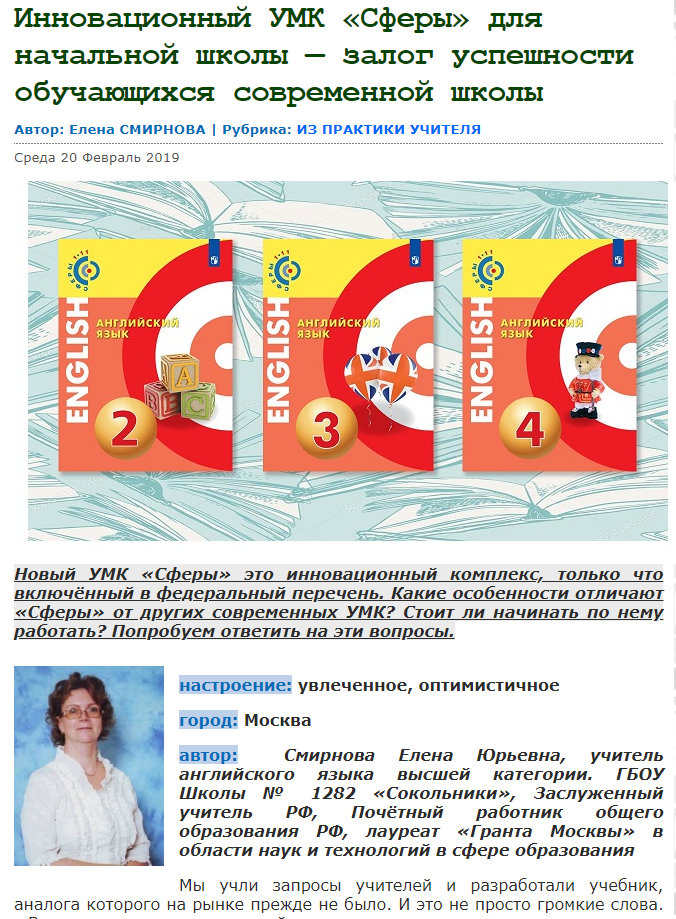 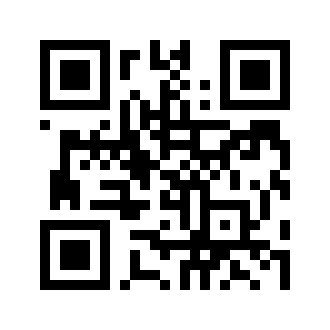 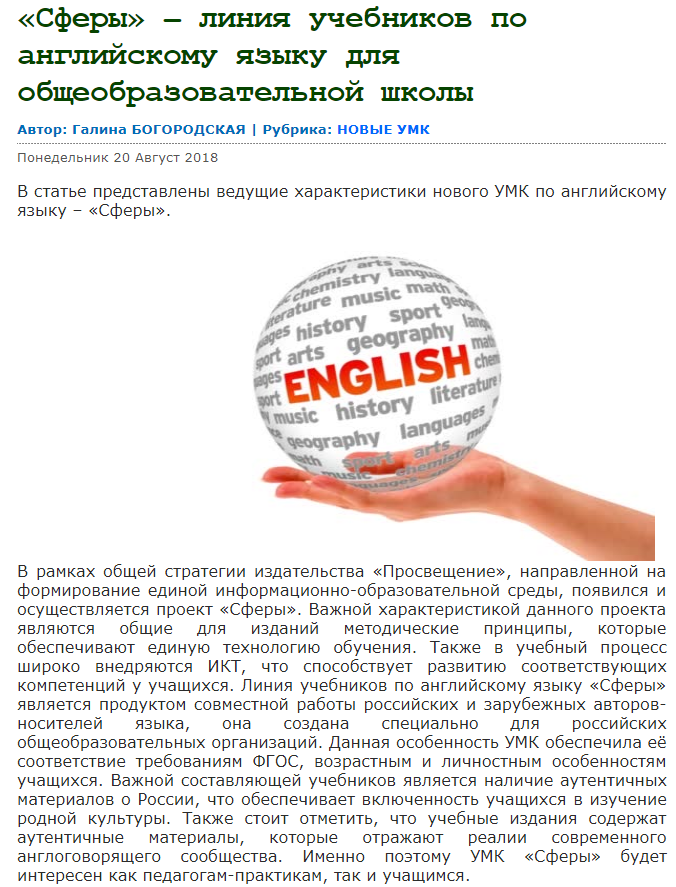 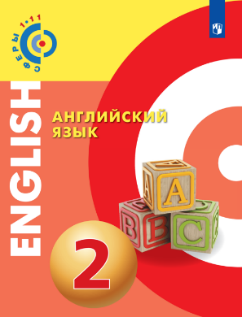 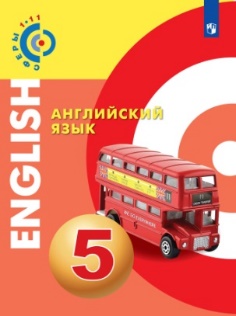 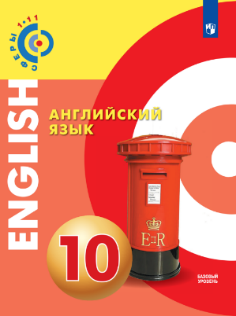 http://iyazyki.prosv.ru/
Онлайн-журнал «Просвещение. Иностранные языки»
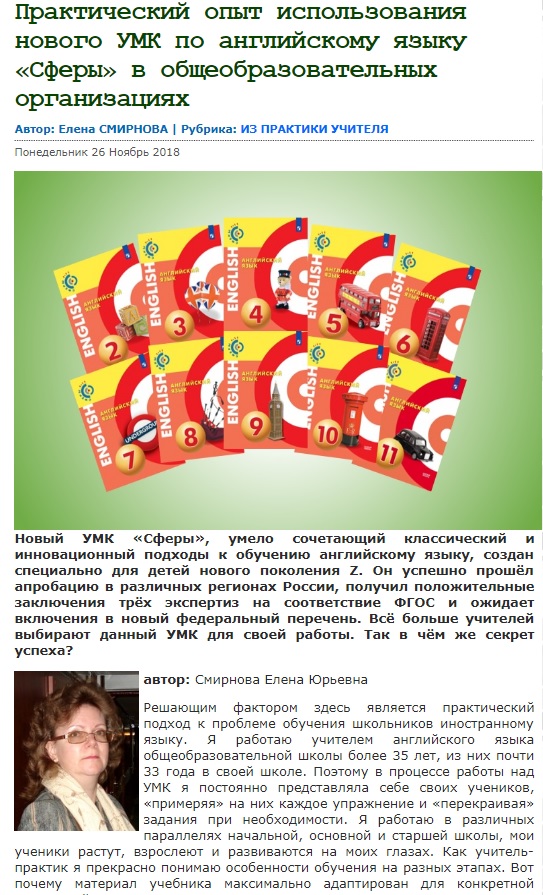 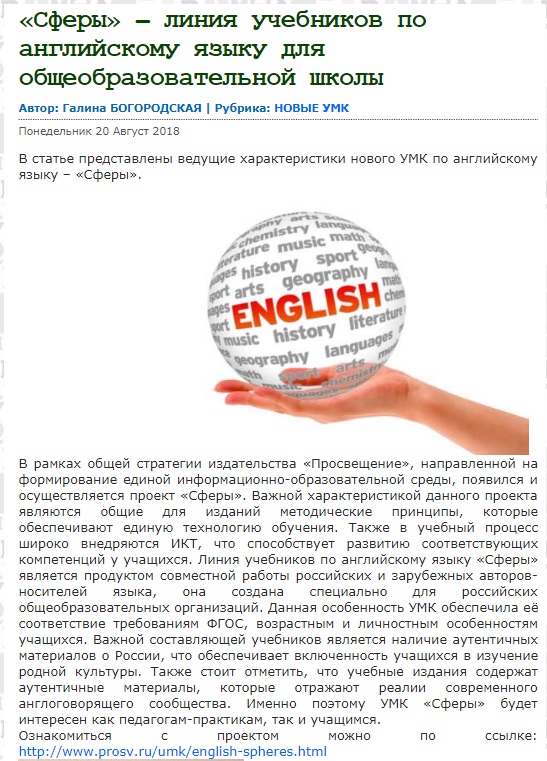 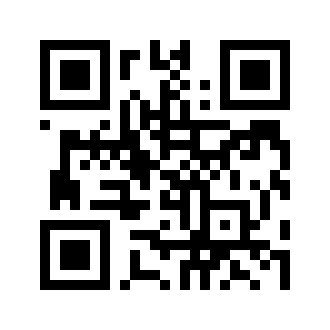 http://iyazyki.prosv.ru/
Онлайн-журнал «Просвещение. Иностранные языки»
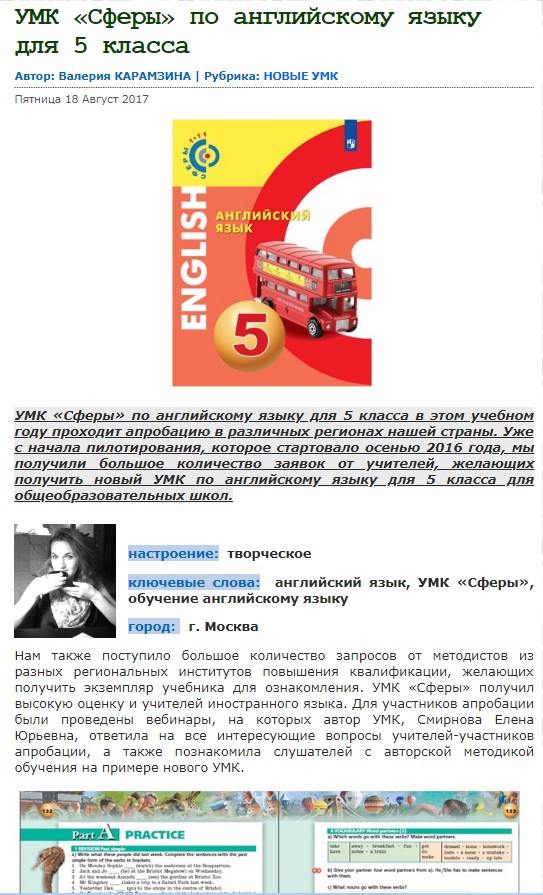 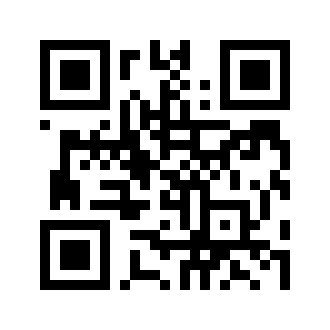 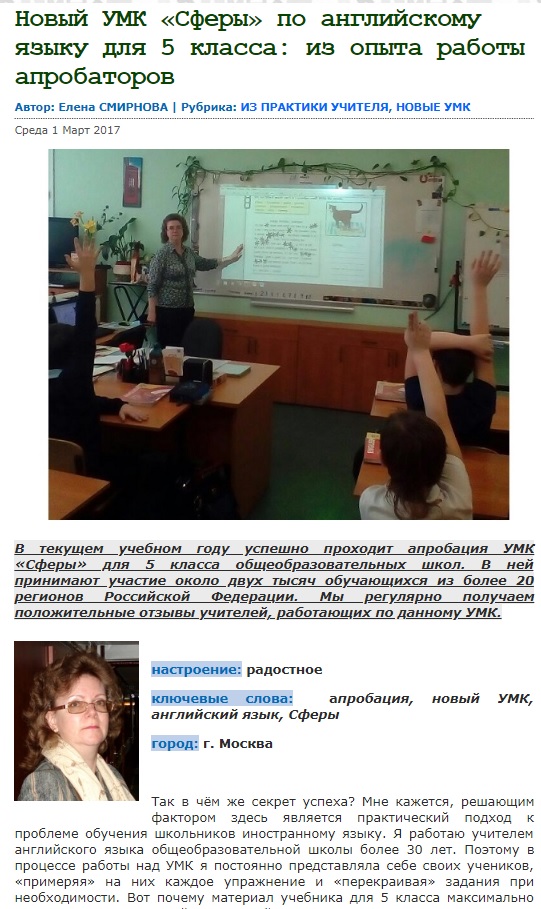 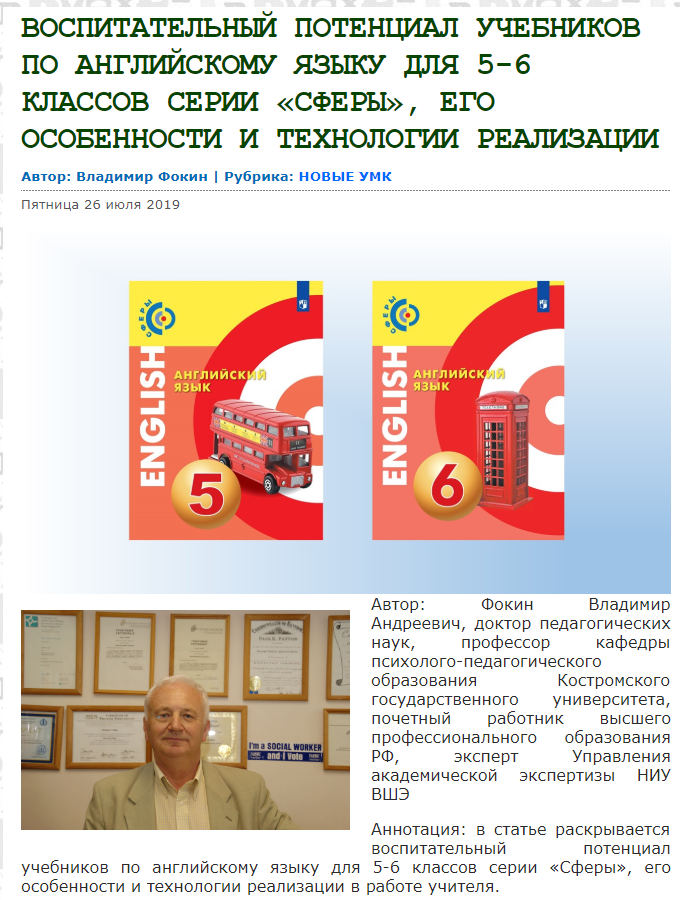 http://iyazyki.prosv.ru/
Бесплатные образцы учебников «Сферы»
(содержание + один тематический цикл)
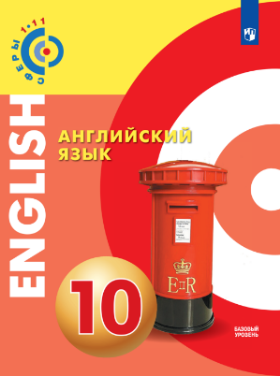 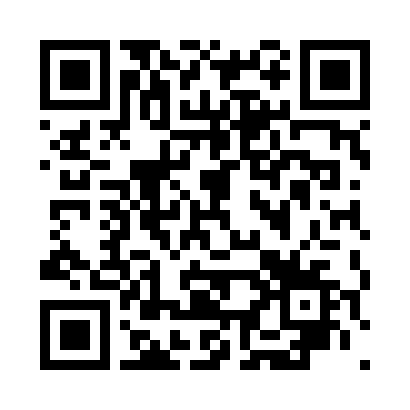 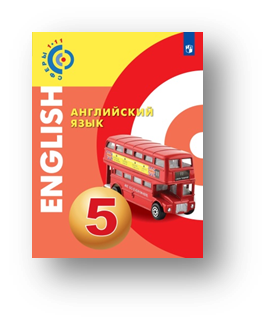 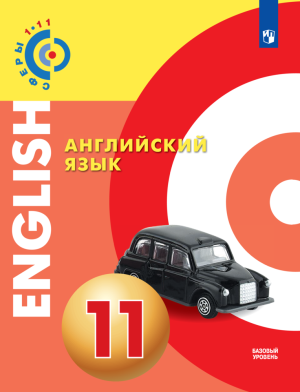 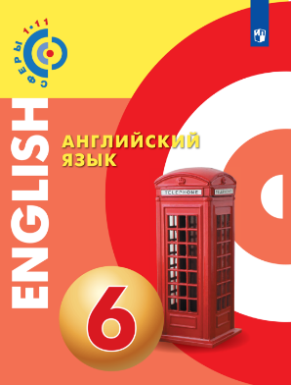 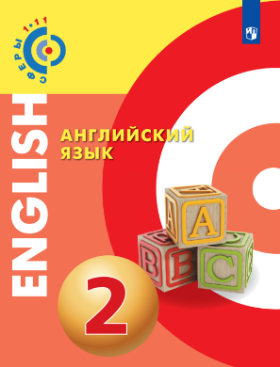 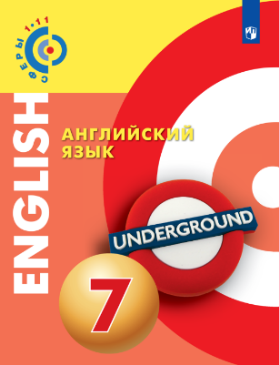 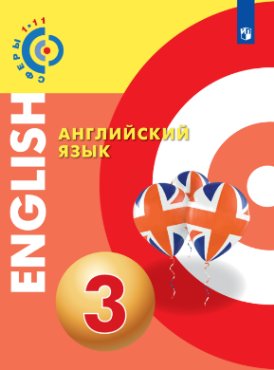 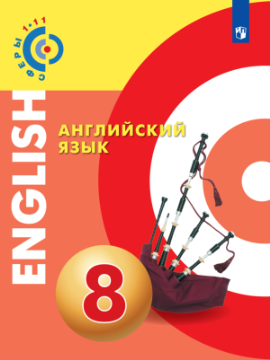 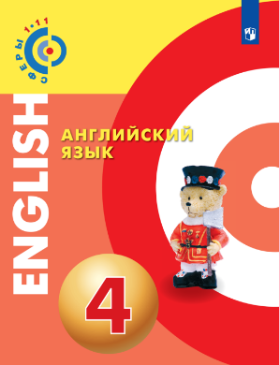 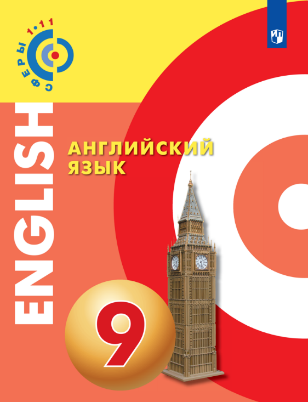 https://www.prosv.ru/umk/page/english-spheres.719.html
Сайт УМК «Сферы»
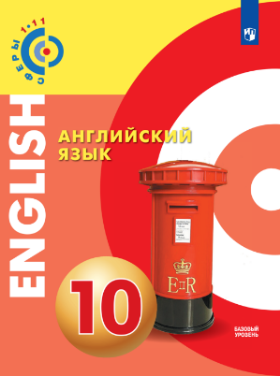 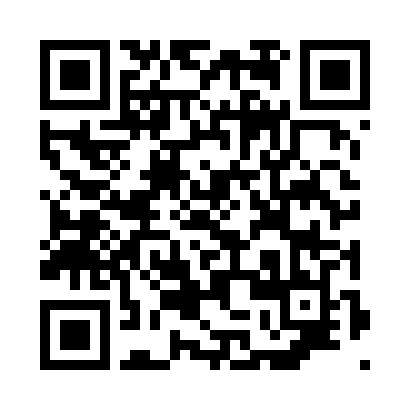 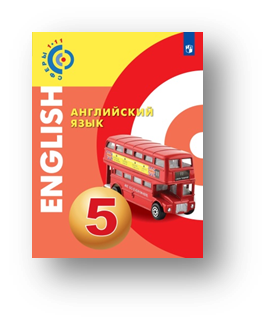 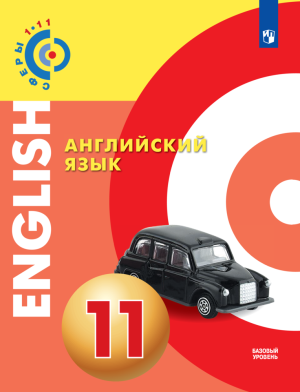 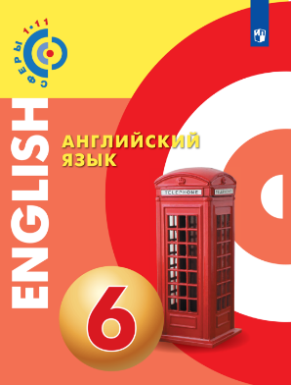 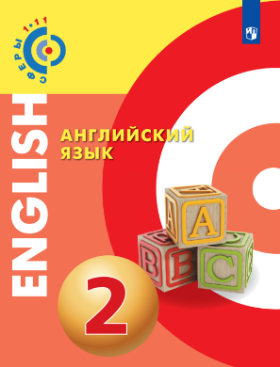 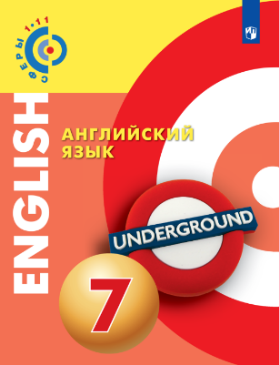 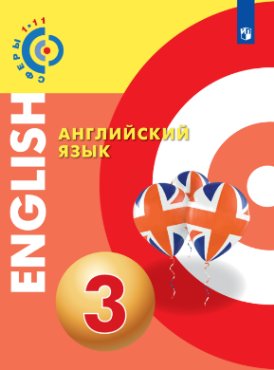 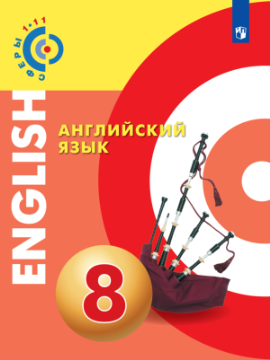 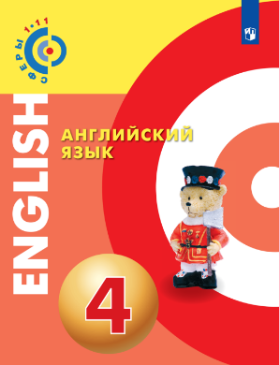 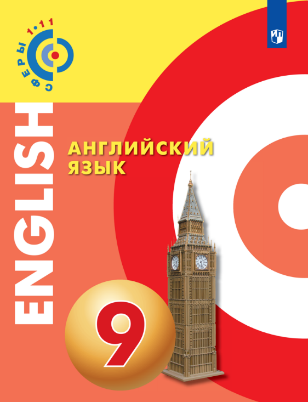 https://www.prosv.ru/umk/english-spheres.html
СТРАНИЦА В FACEBOOK
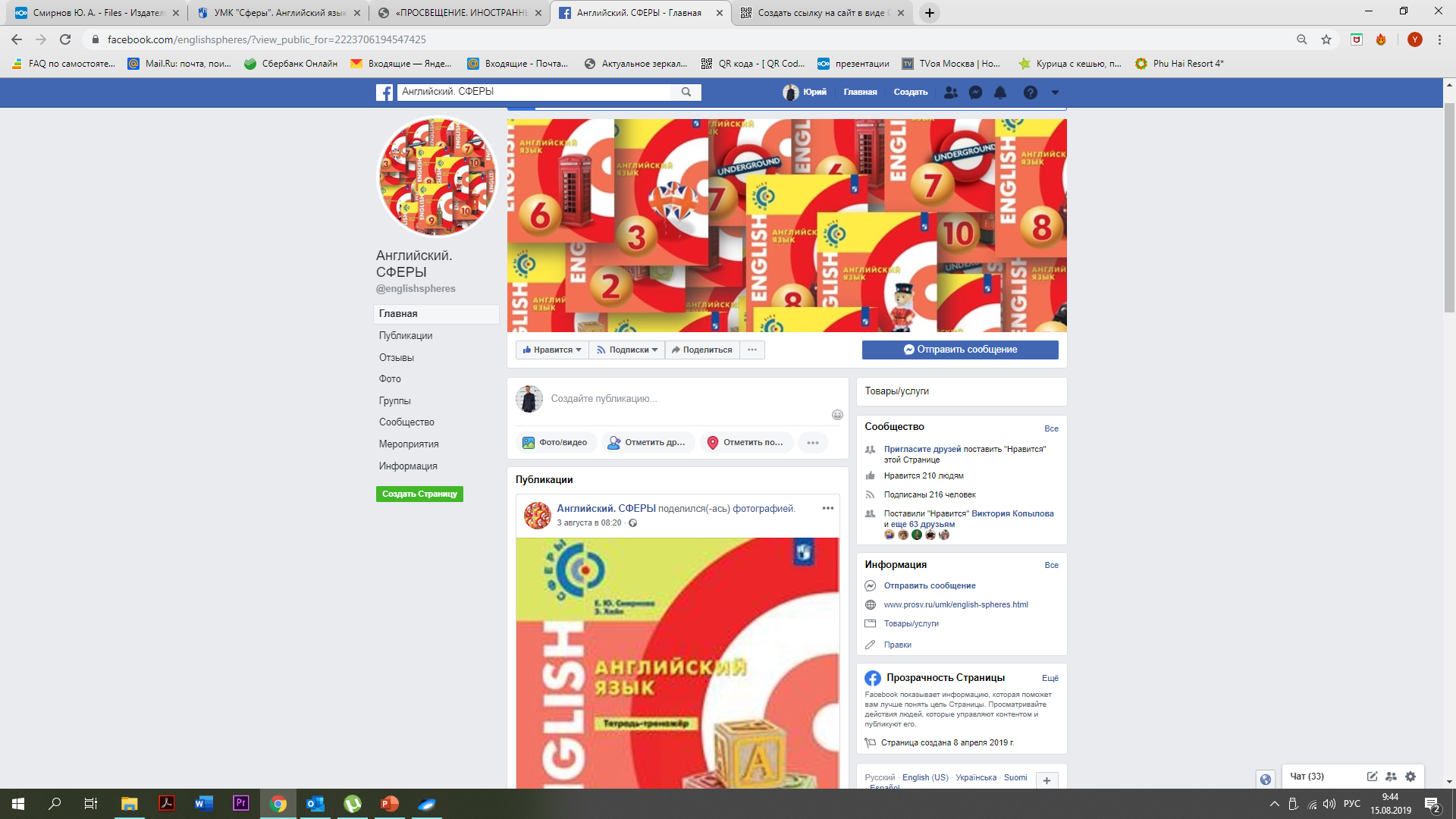 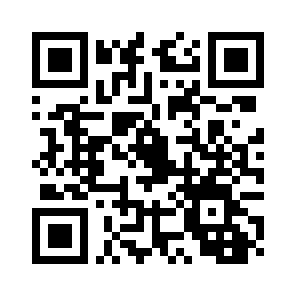 https://www.facebook.com/englishspheres
Смирнова Елена Юрьевна (автор) – elenasotem@yandex.ru

Семичев Максим Анатольевич (зав. редакцией английского языка) – MSemichev@prosv.ru
Интернет-магазин издательства:
http://shop.prosv.ru